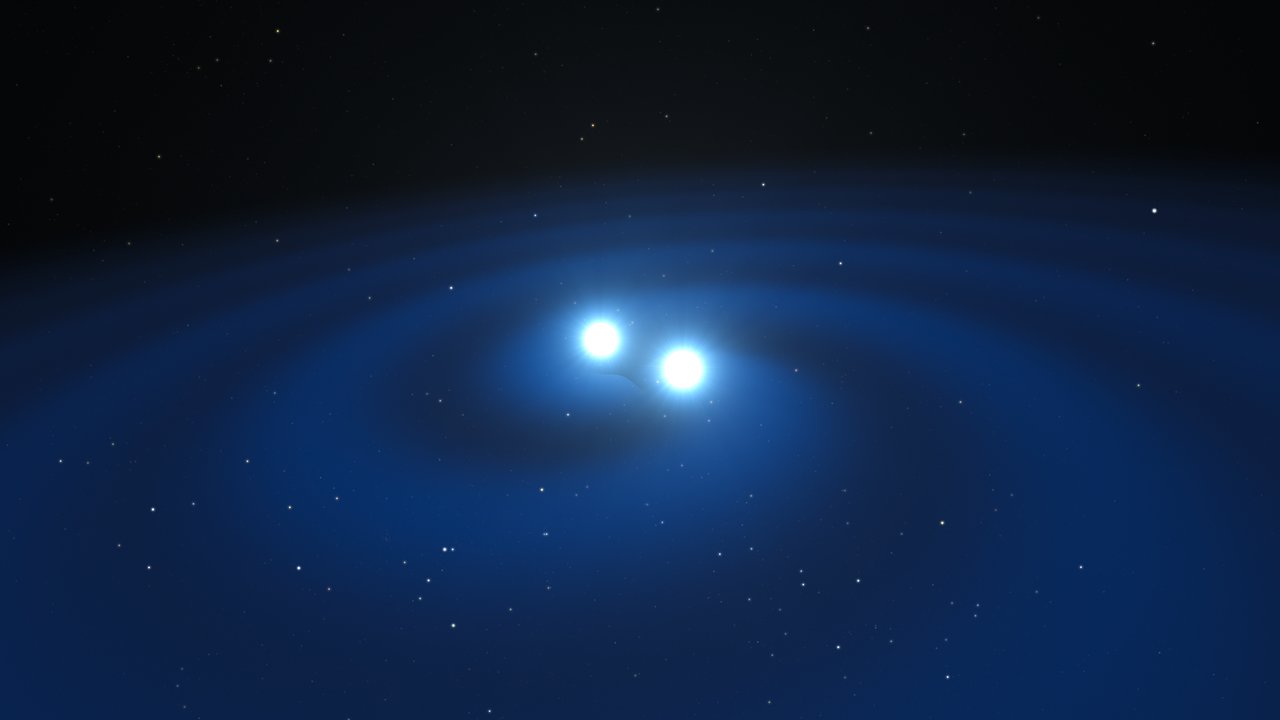 Challenges in data management and distribution within the terrestrial network of gravitational wave detectors
Pia Astone
LV collaboration
INAF Science Archives & the Big Data Challenge 2019/19/06
LIGO-DCC number: G1901123
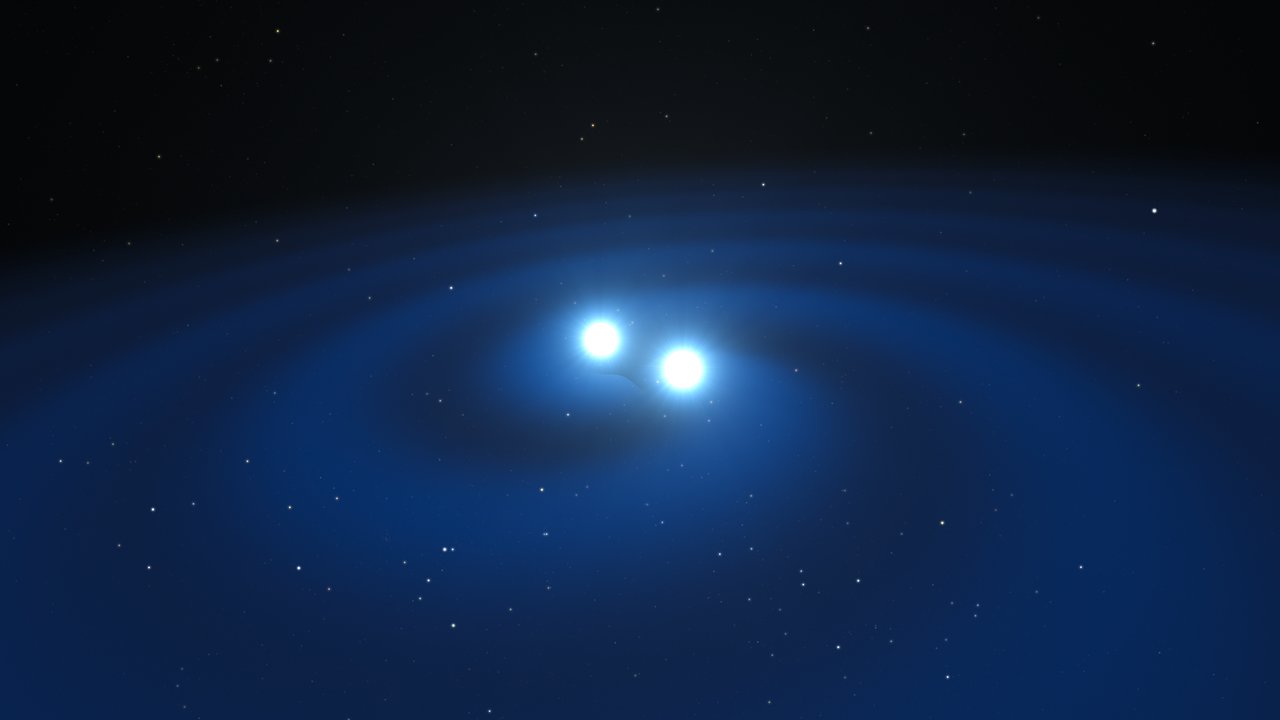 The third scientific run of Advanced GW detectors is ongoing
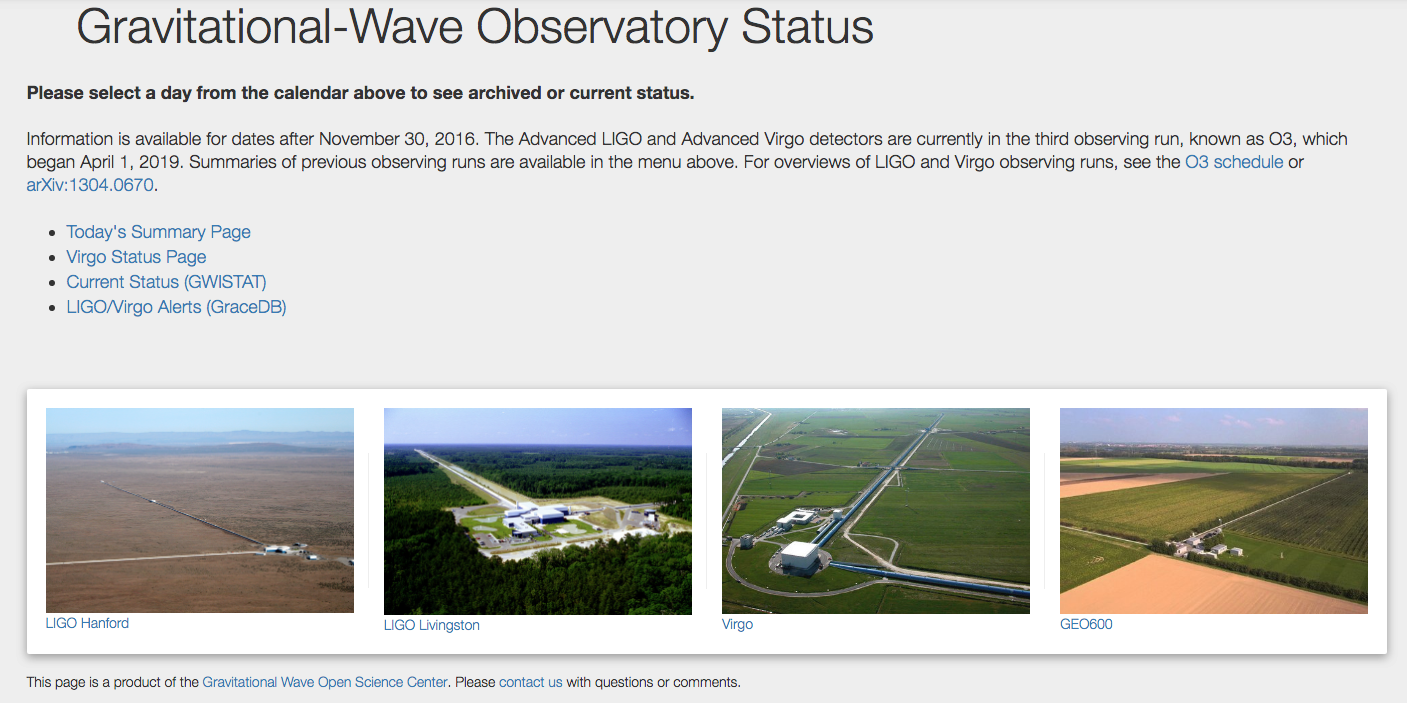 O3, started on 2019, April 1st
If you click here..
https://www.gw-openscience.org/detector_status/
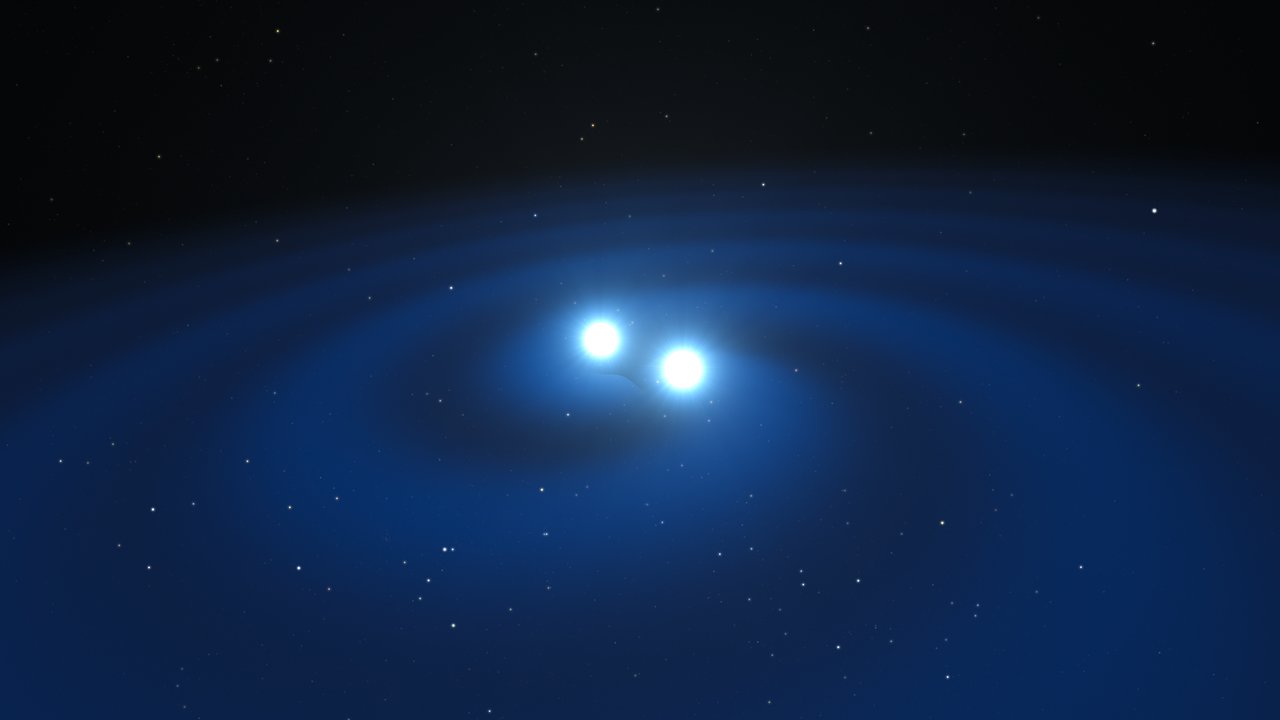 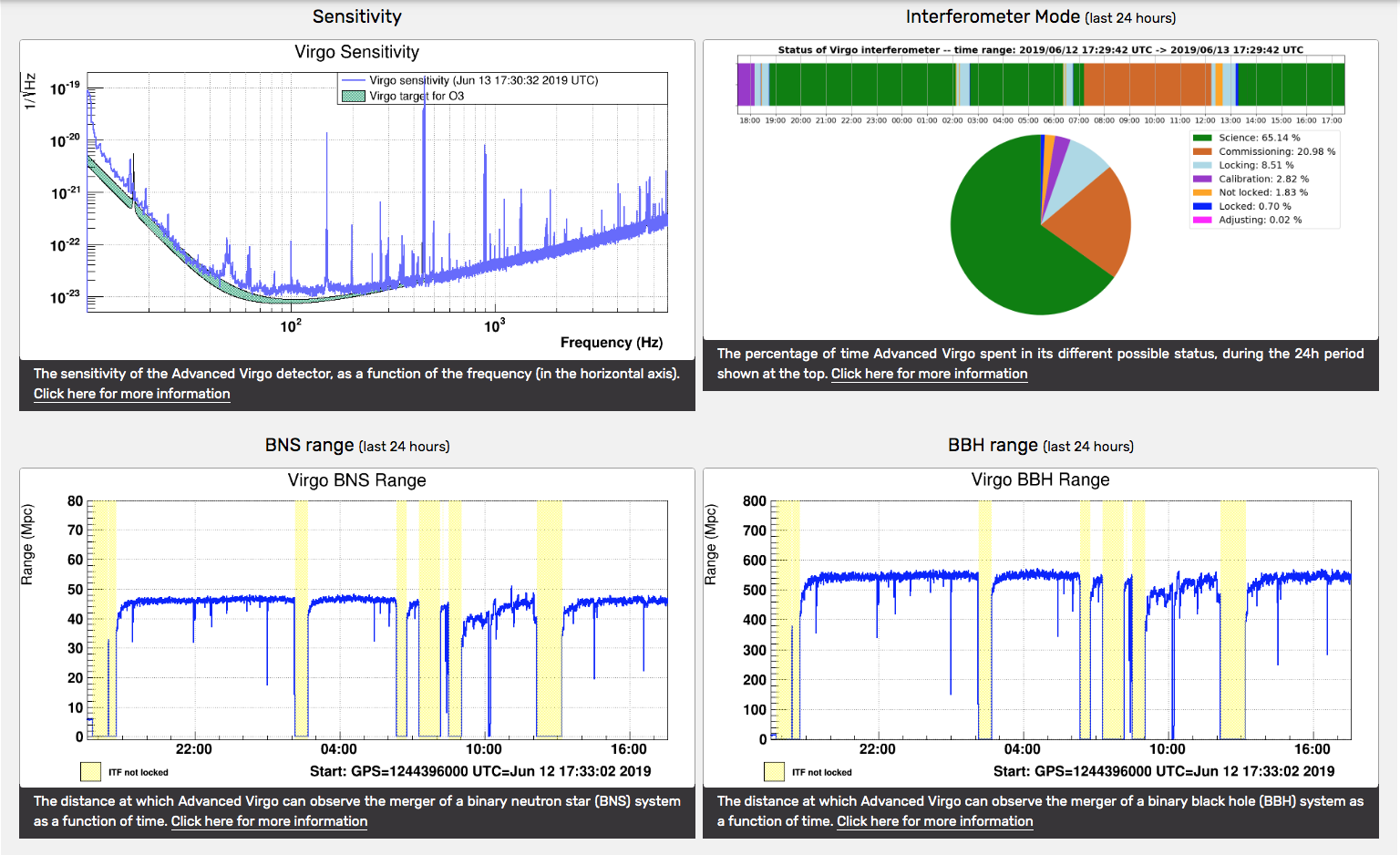 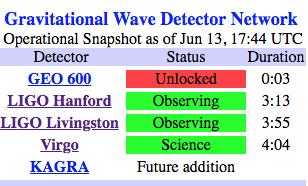 These information are publicly 
available in ~ real time
  a proper data and 
software organization has been set
Astrophysical sources emitting  GW signals detectable by LIGO and Virgo (10-2000 Hz)
CBC: Coalescence of binary 
system of neutron stars and/or stellar-mass black-hole
Burst: Core-collapse of 
massive stars
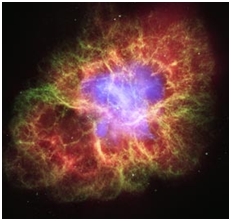 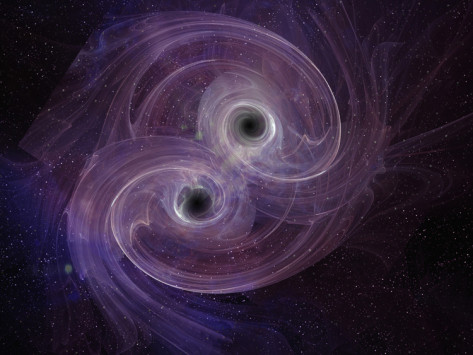 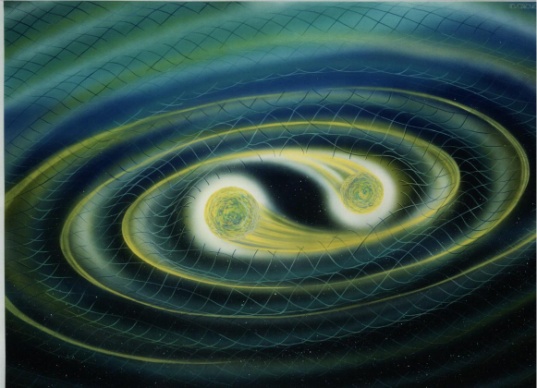 Matched-filter Modeled searches
Unmodeled searches
CW: Isolated or binary neutron-star
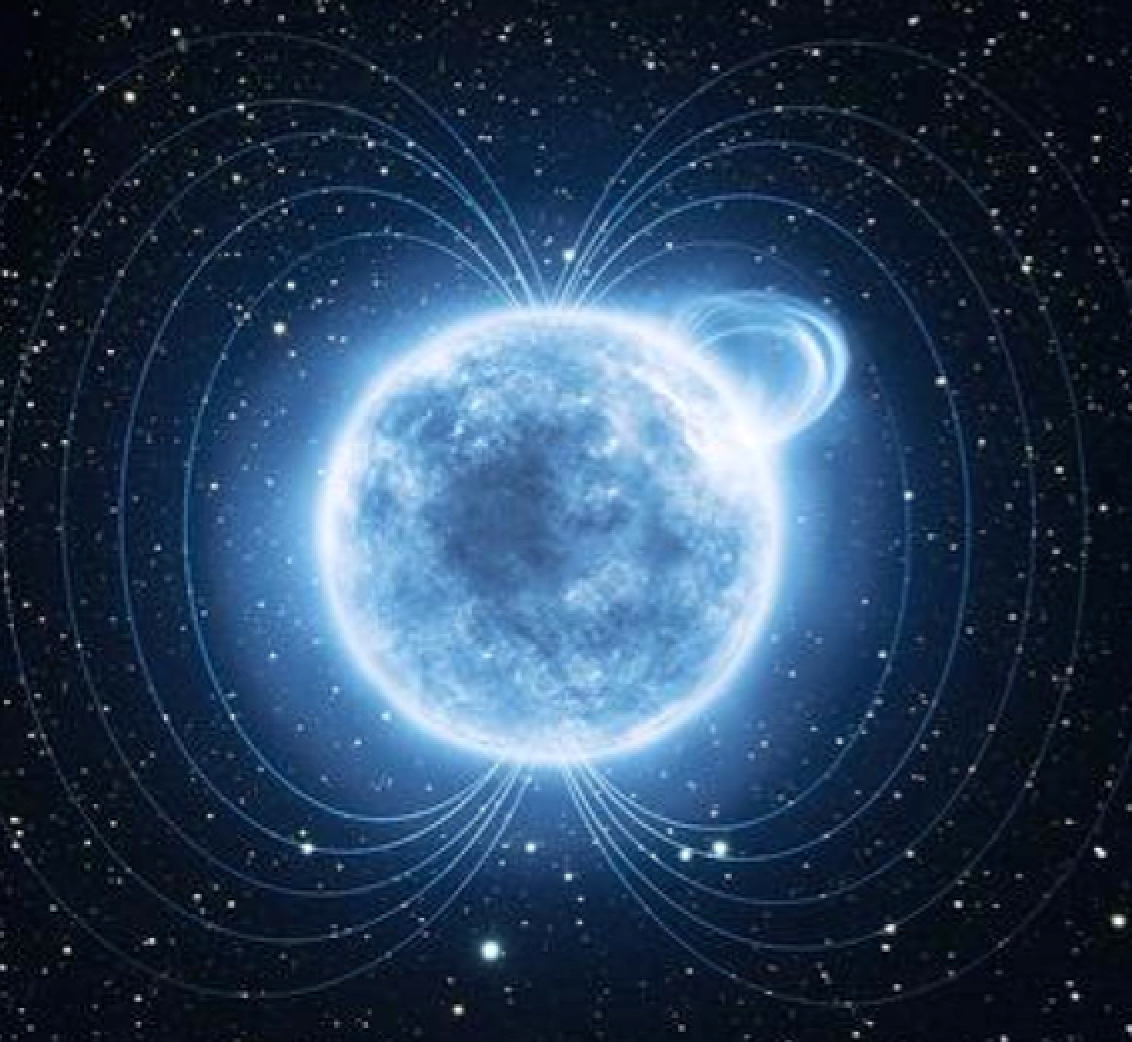 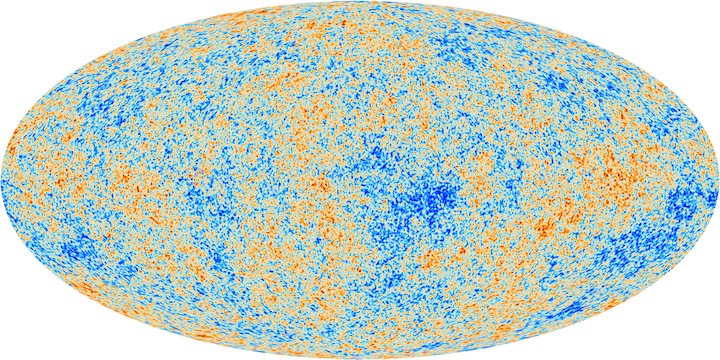 Cross-correlations
Stochastic Background
FFT based and hierarchical searches
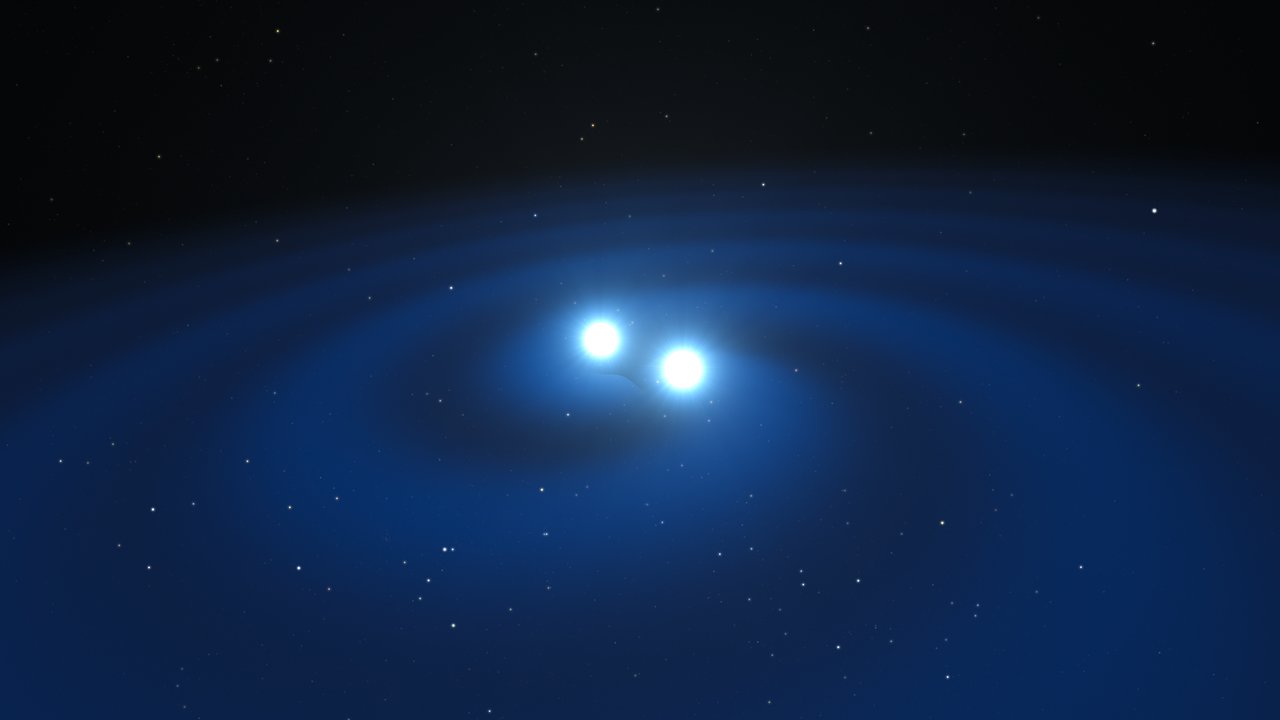 Computing model, 
covering  data management and  distribution plans
LIGO Data Management Plan, LIGO-M1000066-v25

http://dcc.ligo.org/LIGO-M1000066/public/
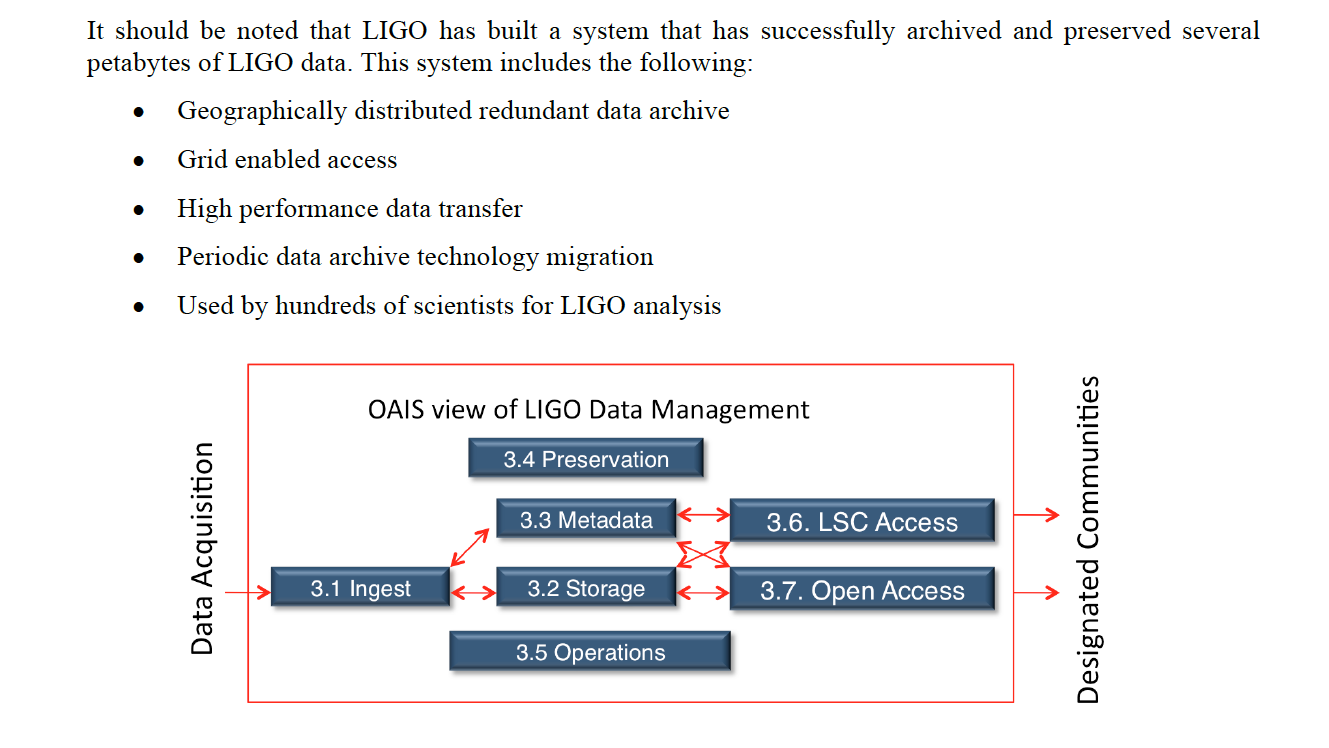 Open Archival Information System
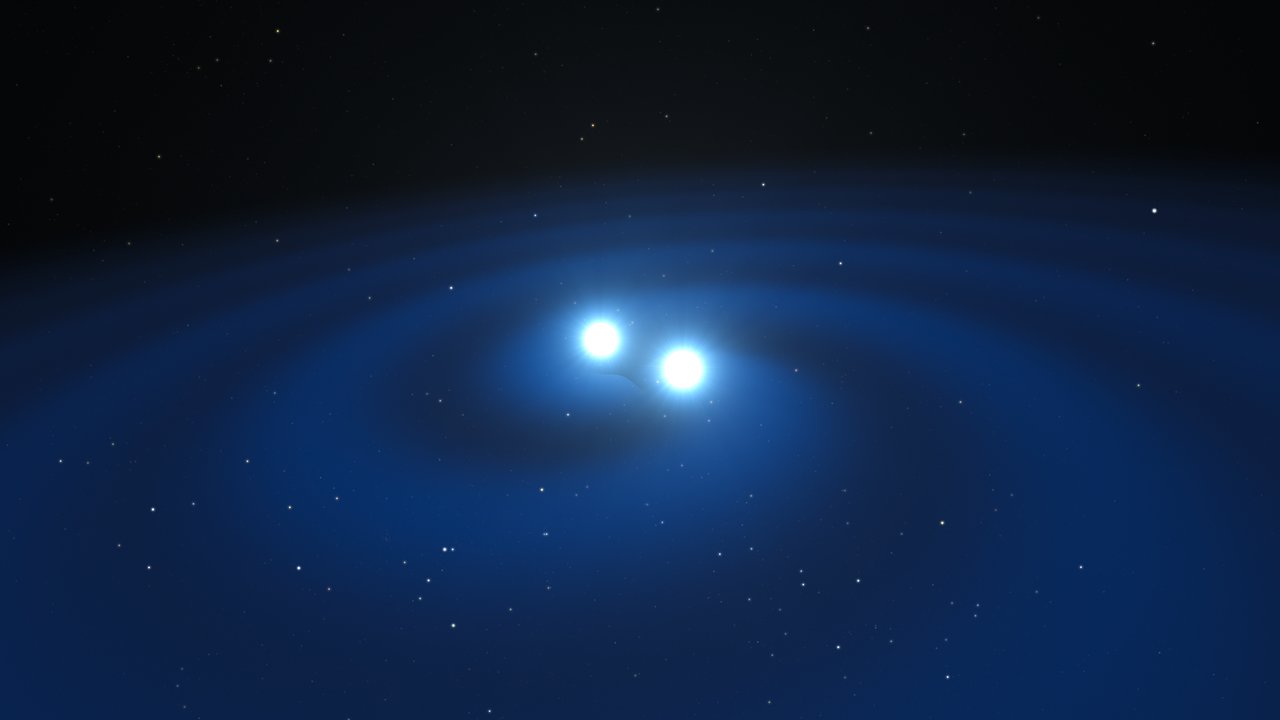 The AdV Computing Model, Version 2.1
VIR-0548A-19       The AdV data flow scheme.
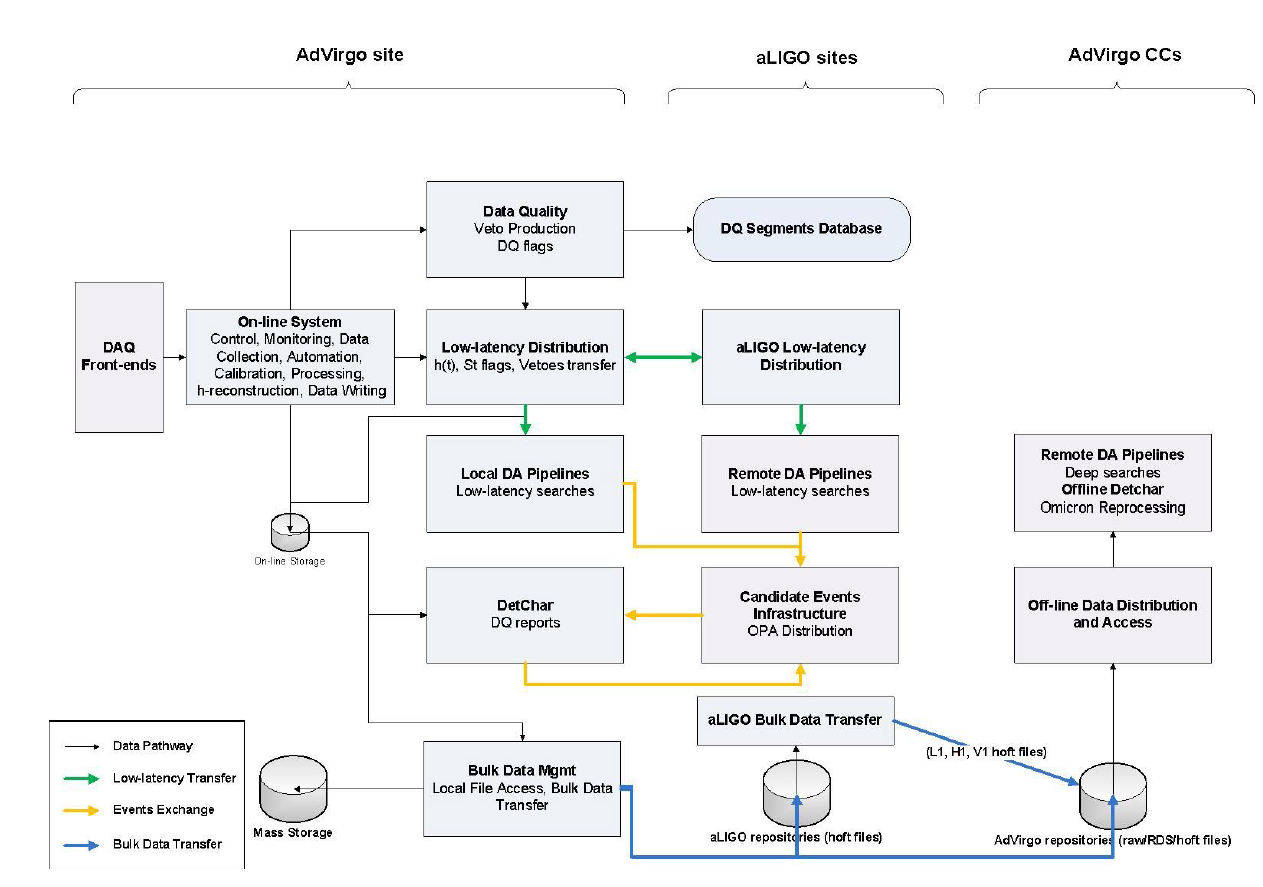 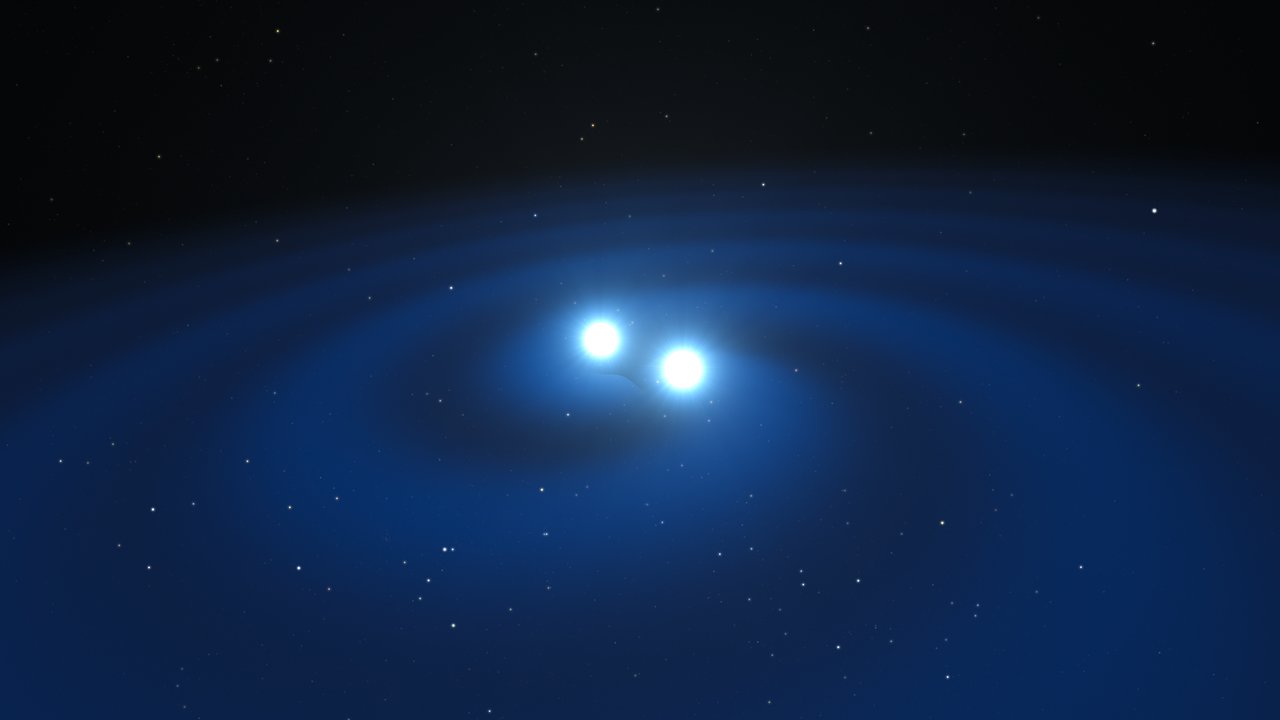 The AdV Computing Model, Version 2.1
VIR-0548A-19
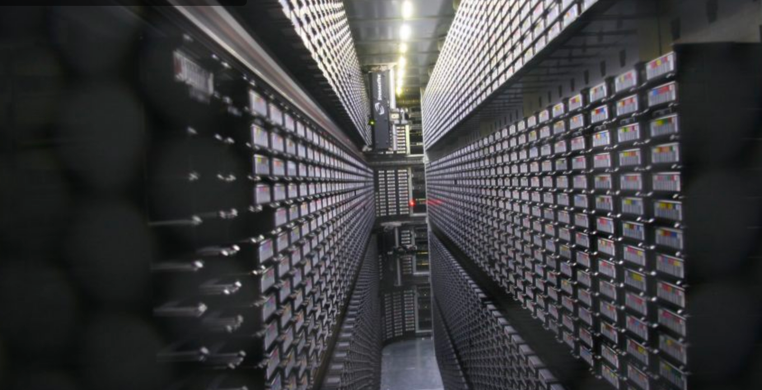 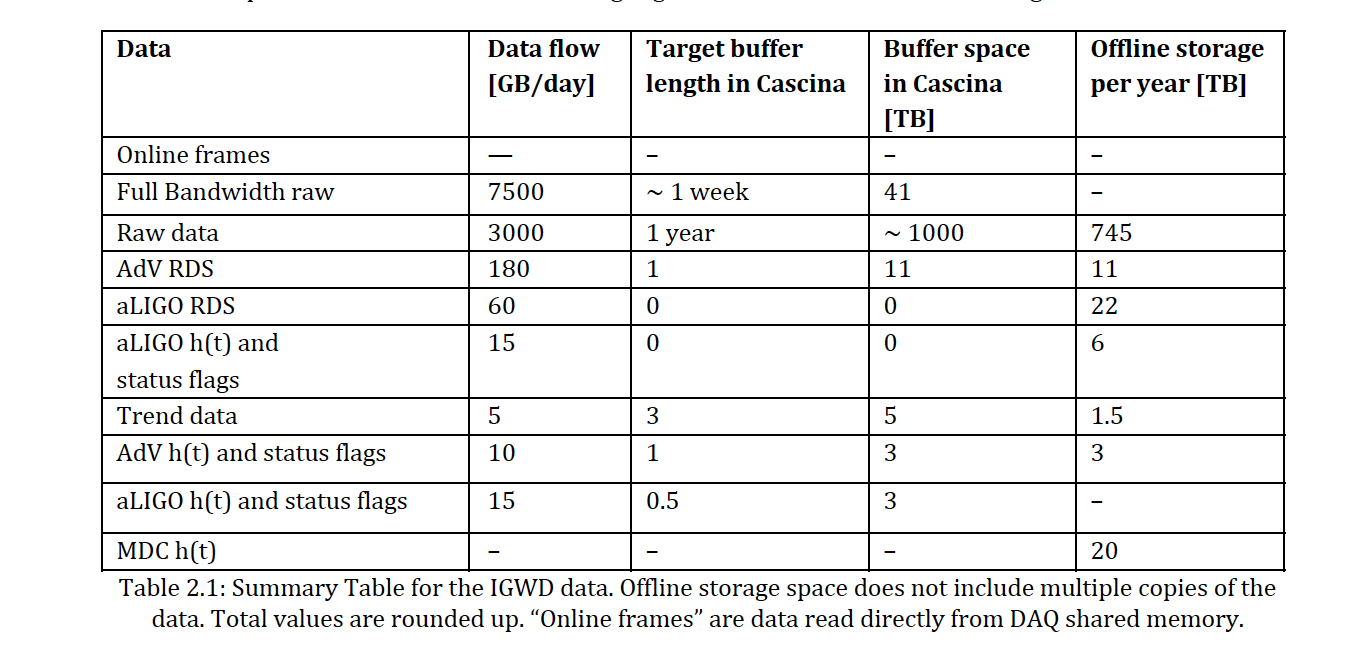 CNAF @ Bologna
Mainly used in Virgo  for the search of CWs
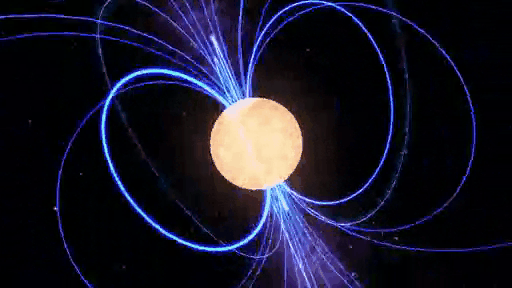 Additional data come from the detector characterization work and from
the scientific analyses: ~ +90 TB/yr/detector


Offline analyses make an intense usage of GRID (EGI, LIGO Data Grid)
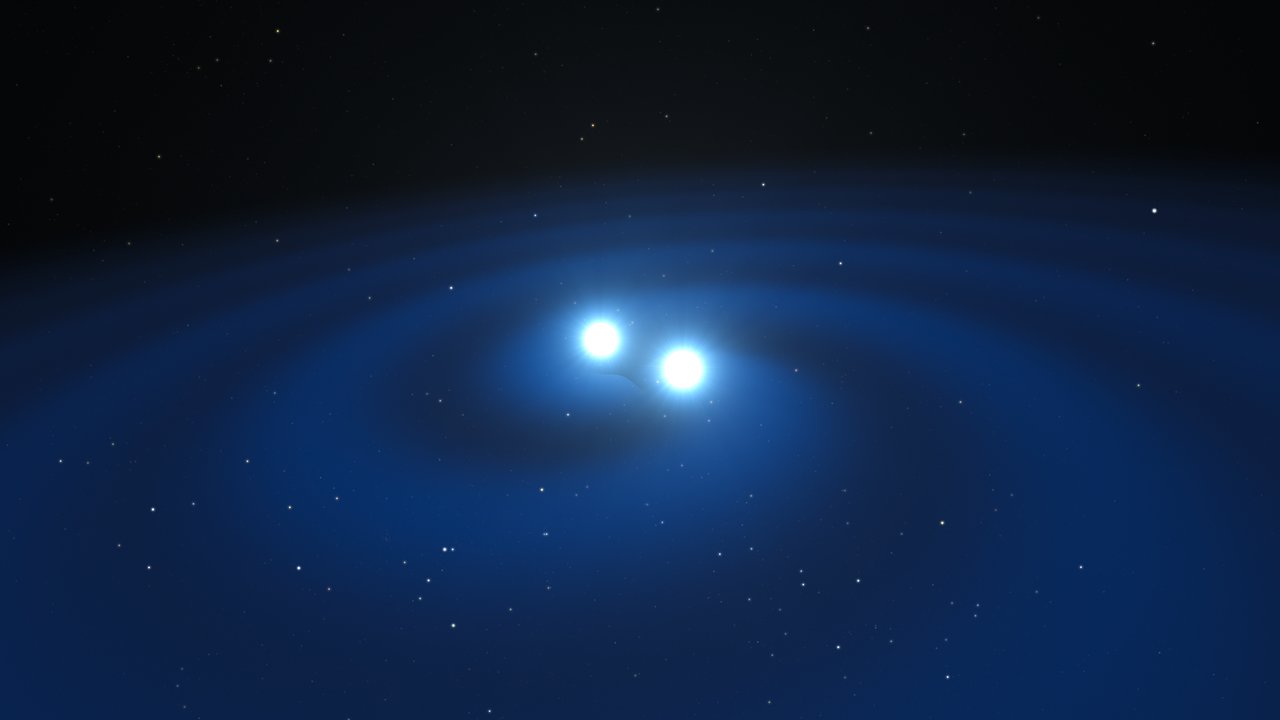 2017, August 17





2 Neutron Stars
3 GW detectors
~ 100 telescopes
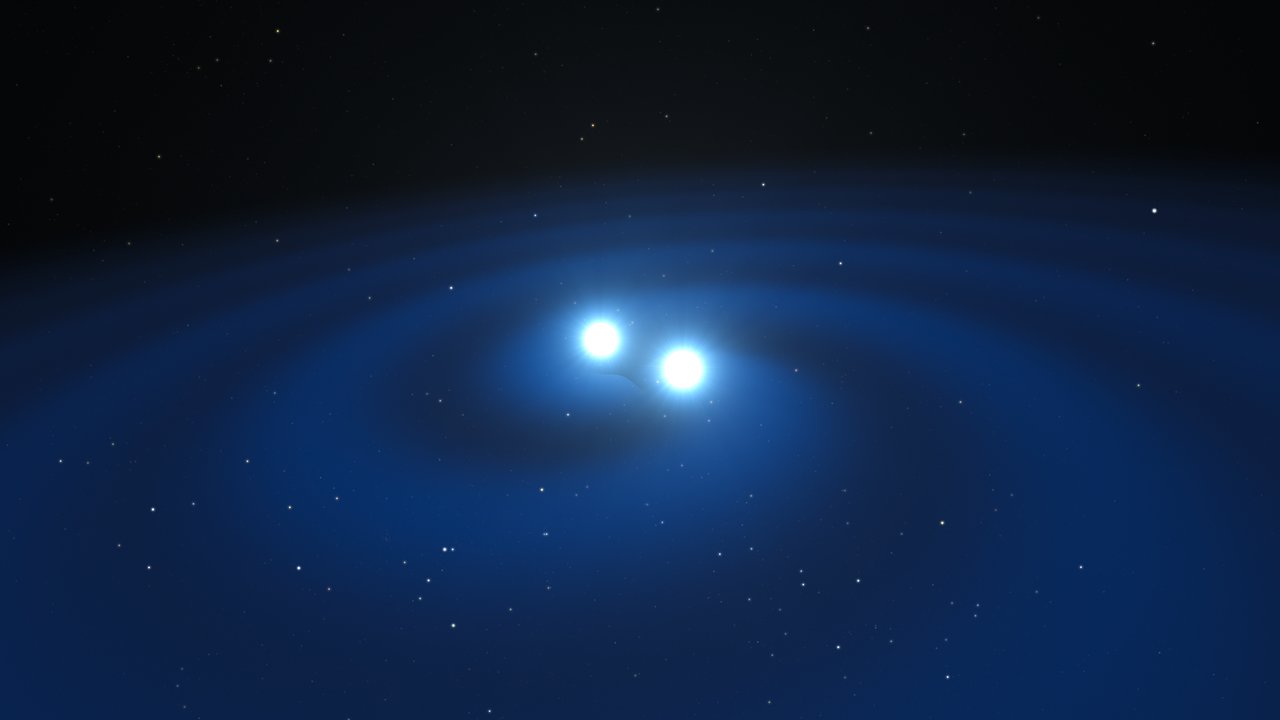 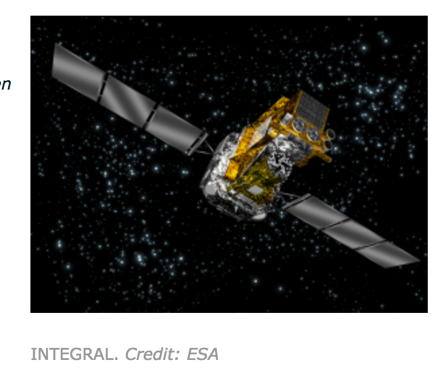 Not only Gravitational Waves
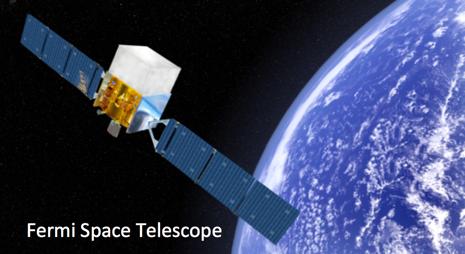 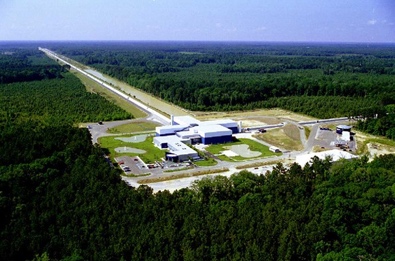 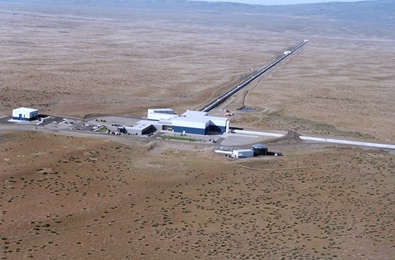 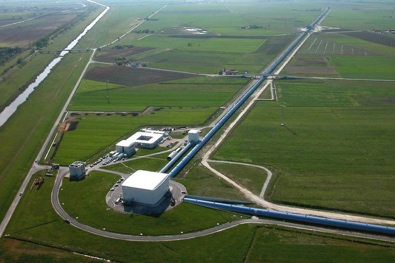 Credit: NASA's Goddard Space Flight Center/CI Lab
The Astrophysical Journal Letters, 848:L13
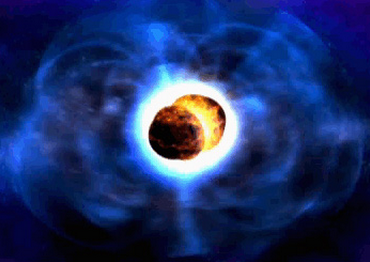 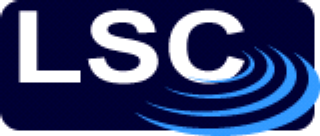 Low-latency GW data analysis pipelines to promptly identify GW candidates and send GW alert to obtain EM observations
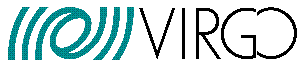 EM facilities
Sky Localization
GW candidates
LIGO-H
LIGO-L
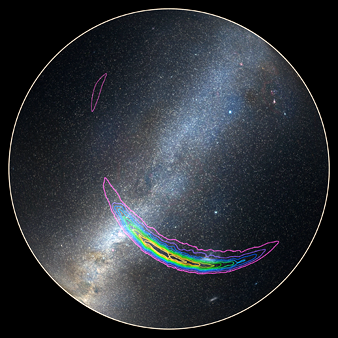 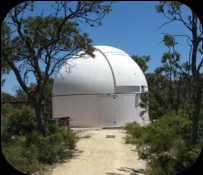 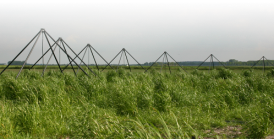 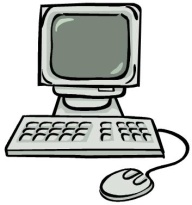 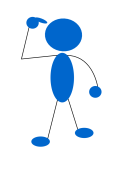 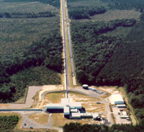 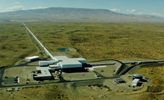 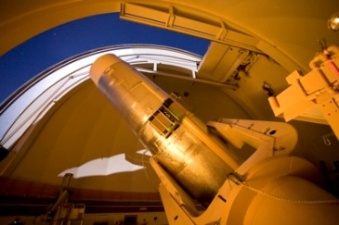 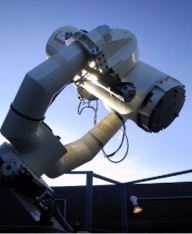 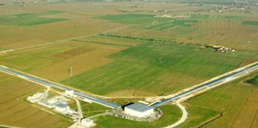 Virgo
Event validation
Low-latency Search 
 to identify the GW-candidates
Software to

 select statistically significant   
  triggers wrt background
 check detector sanity and  
  data quality
 determine source localization
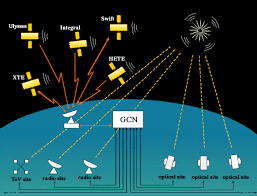 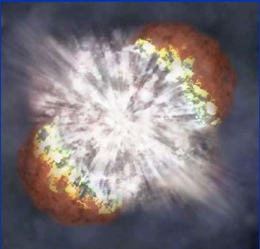 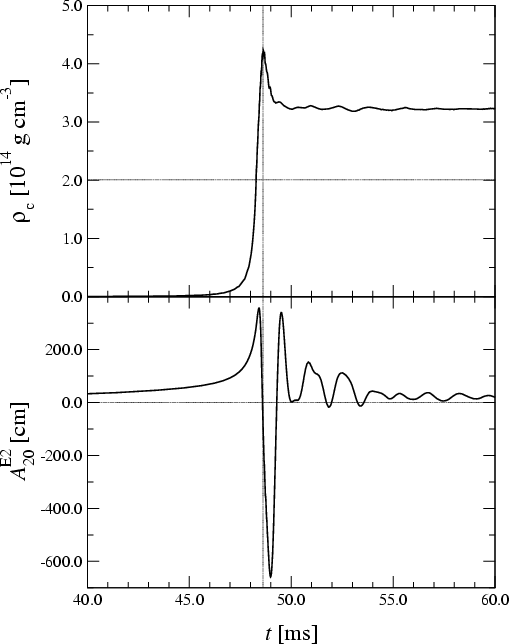 Unmodeled GW
 burst search
Matched filter with waveforms of compact binary coalescence
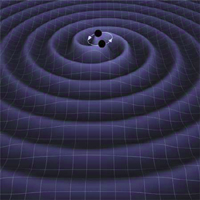 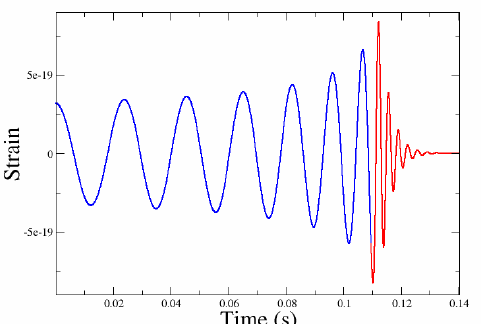 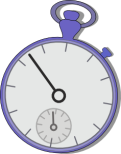 a few min
30 min
GW candidate updates
Hours,days
Parameter estimation codes
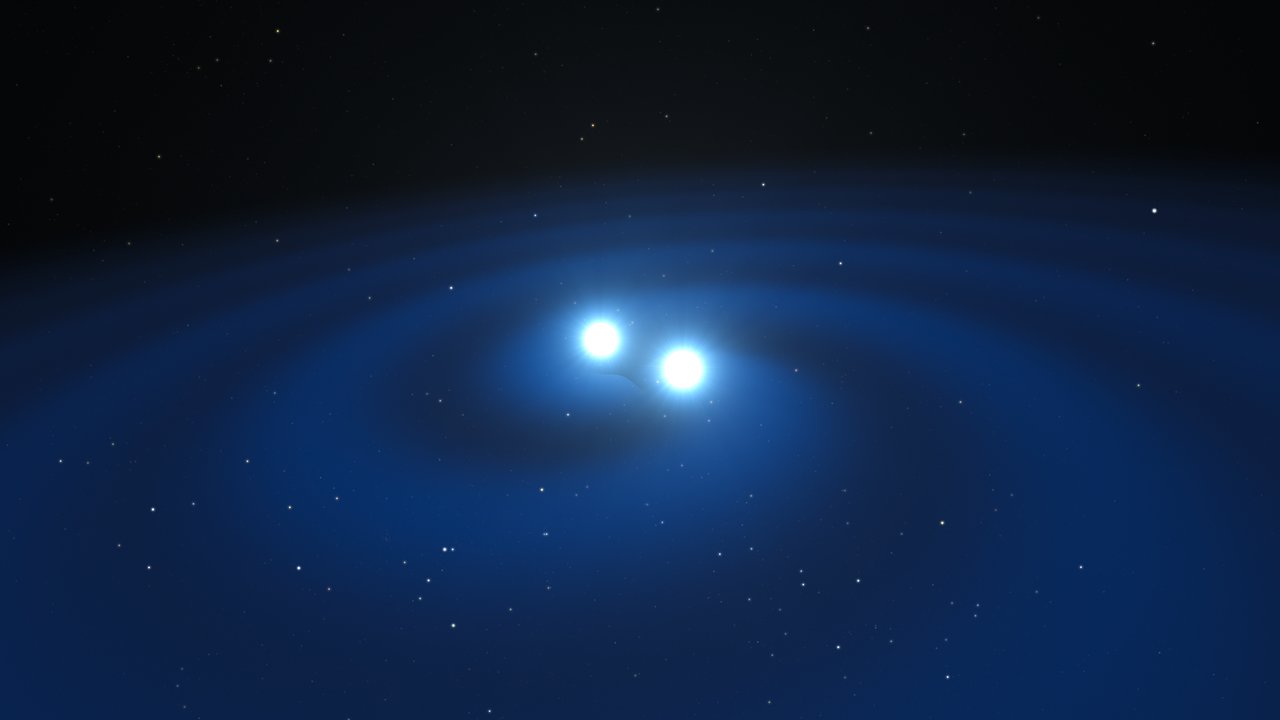 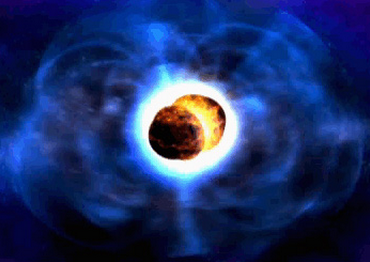 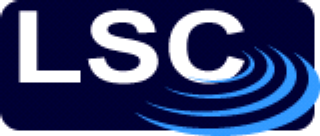 Multi-Messenger Searches with GWs,
as it was organized in O1 and O2
For the O1 and O2 analysis
LIGO & Virgo have signed MOUs with 95 groups for rapid

EM/neutrino follow-up of GW candidate events found in low-latency
INVOLVED:

About 200 EM instruments  - satellites and ground based telescopes covering the full spectrum from radio to very high-energy gamma-rays

Worldwide astronomical institutions, agencies and large/small teams of astronomers
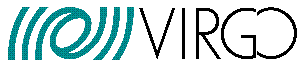 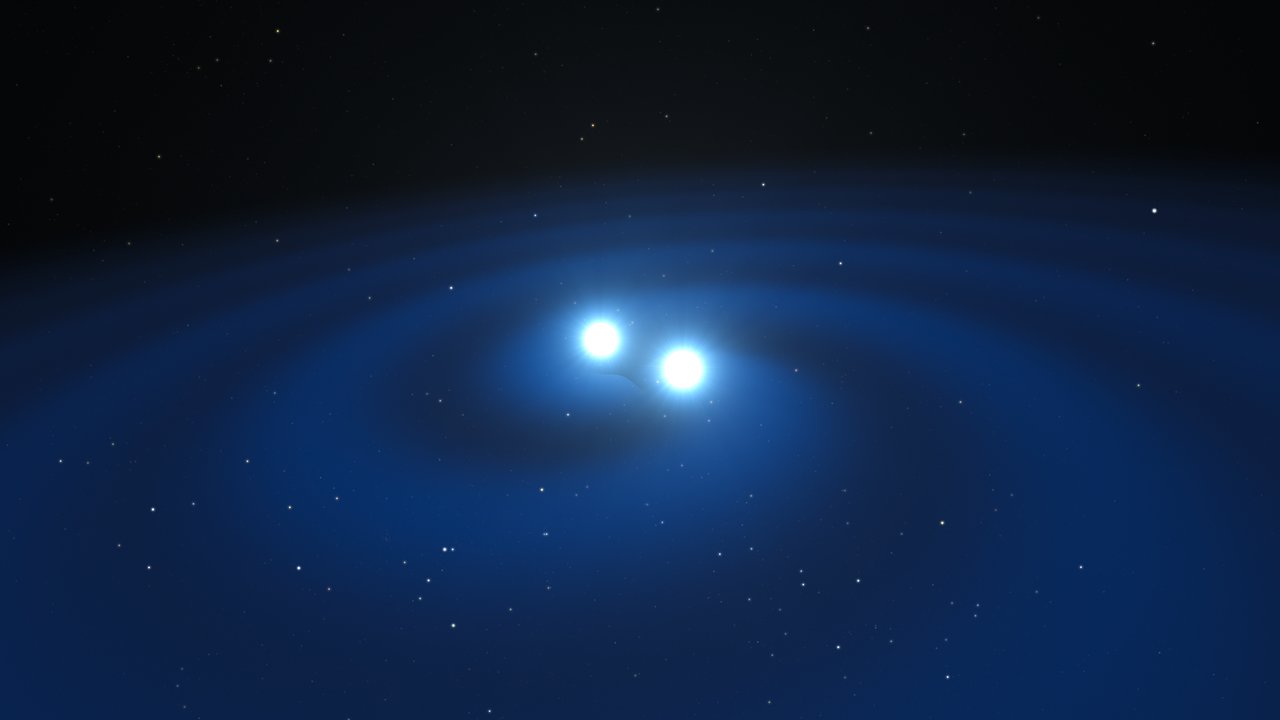 GraceDB in O3: now this is immediately public
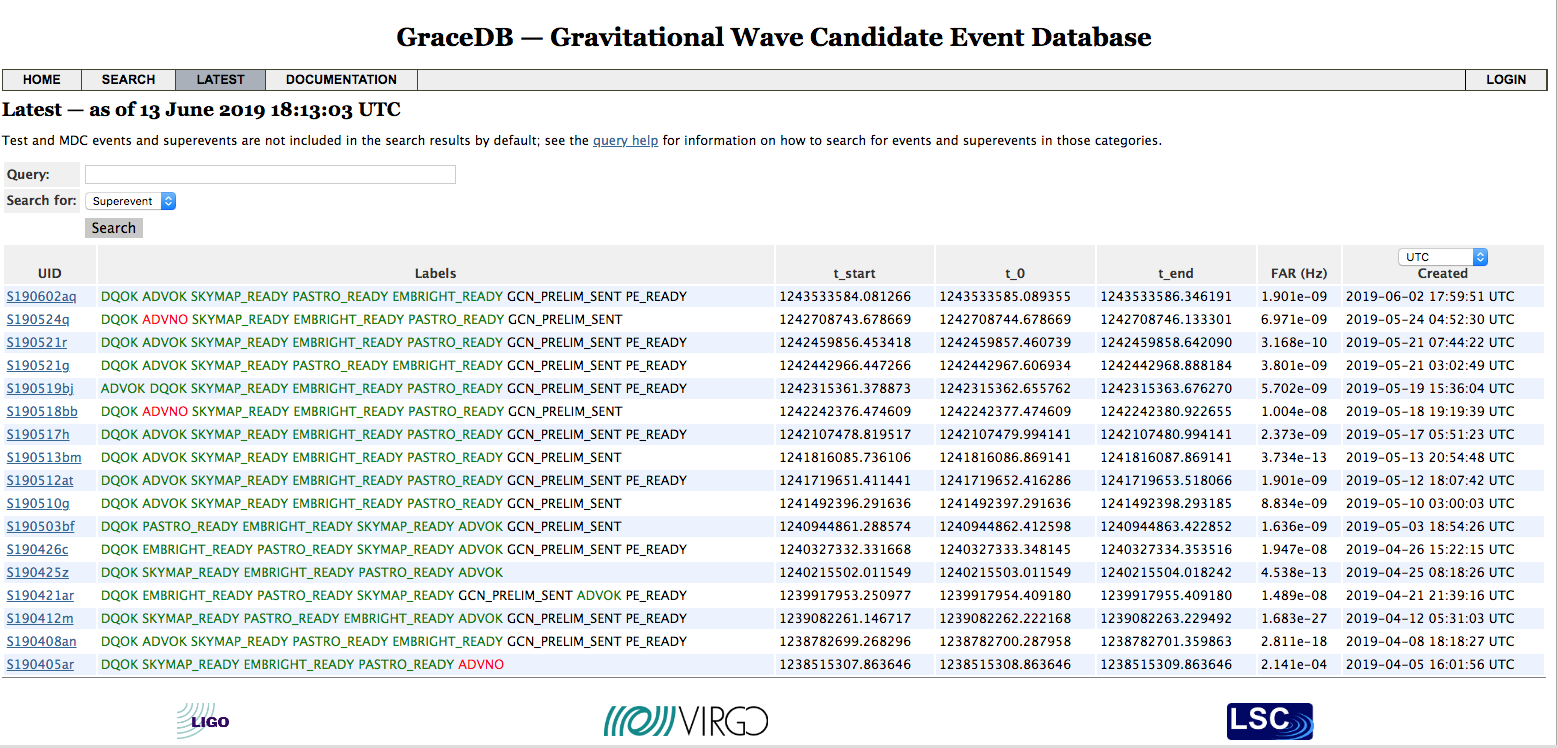 No login done
https://gracedb.ligo.org/latest/
Slide done on June,13th
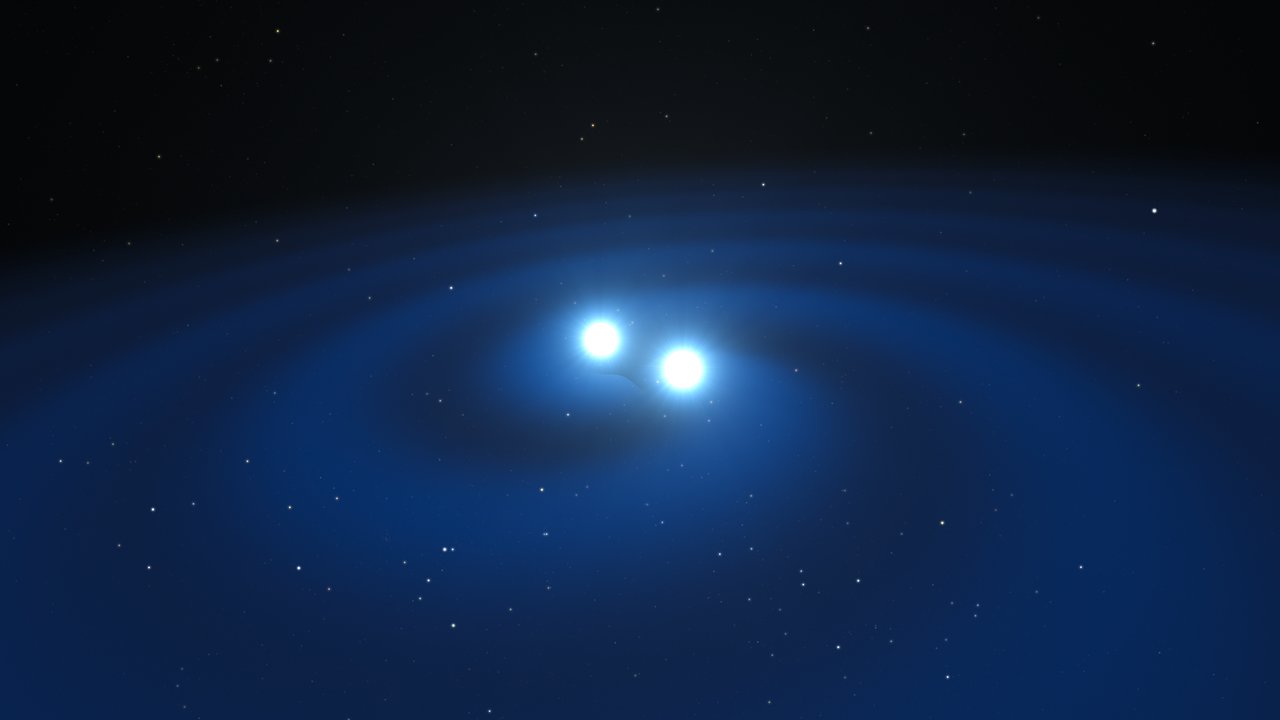 GWOSC     @  https://www.gw-openscience.org/
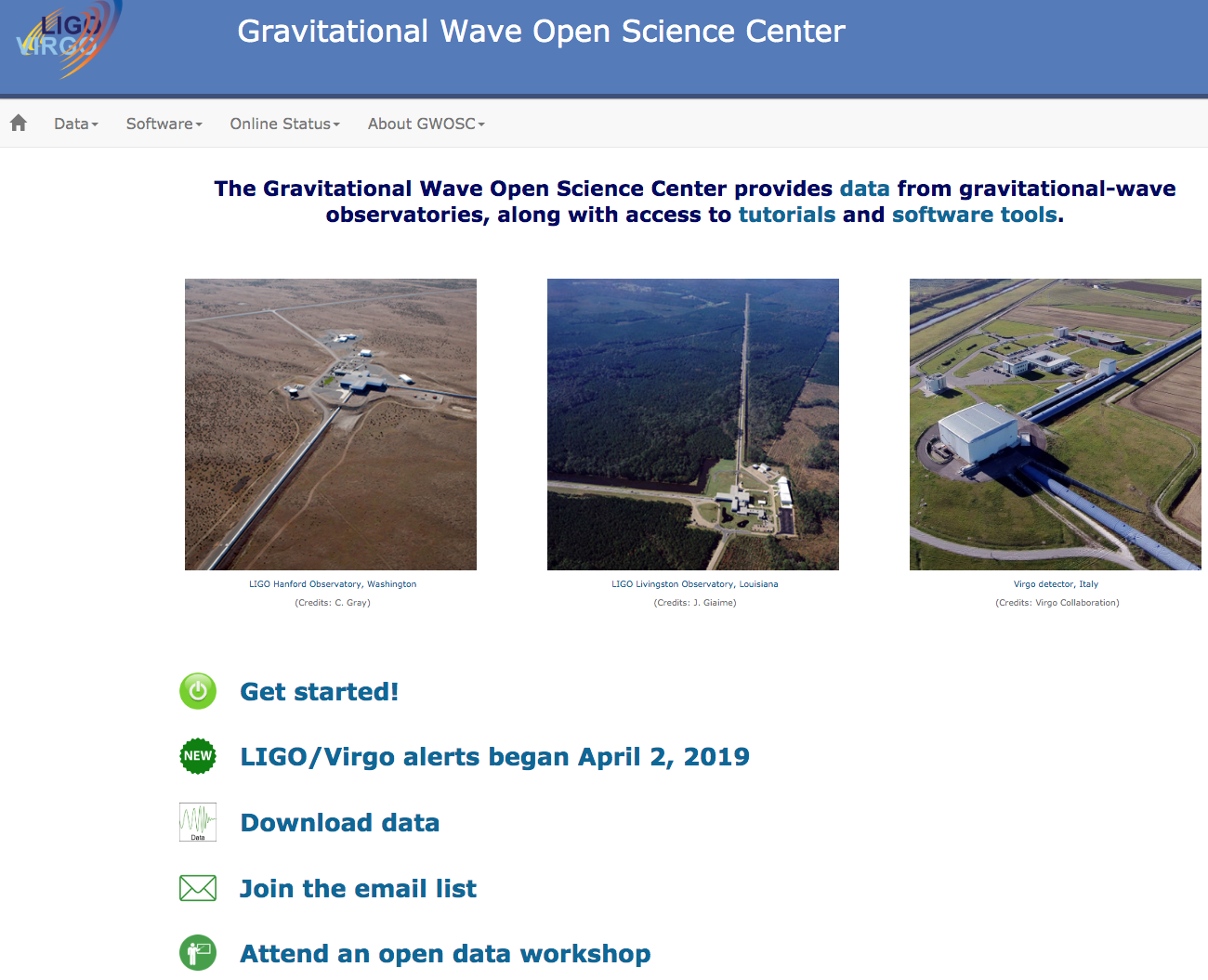 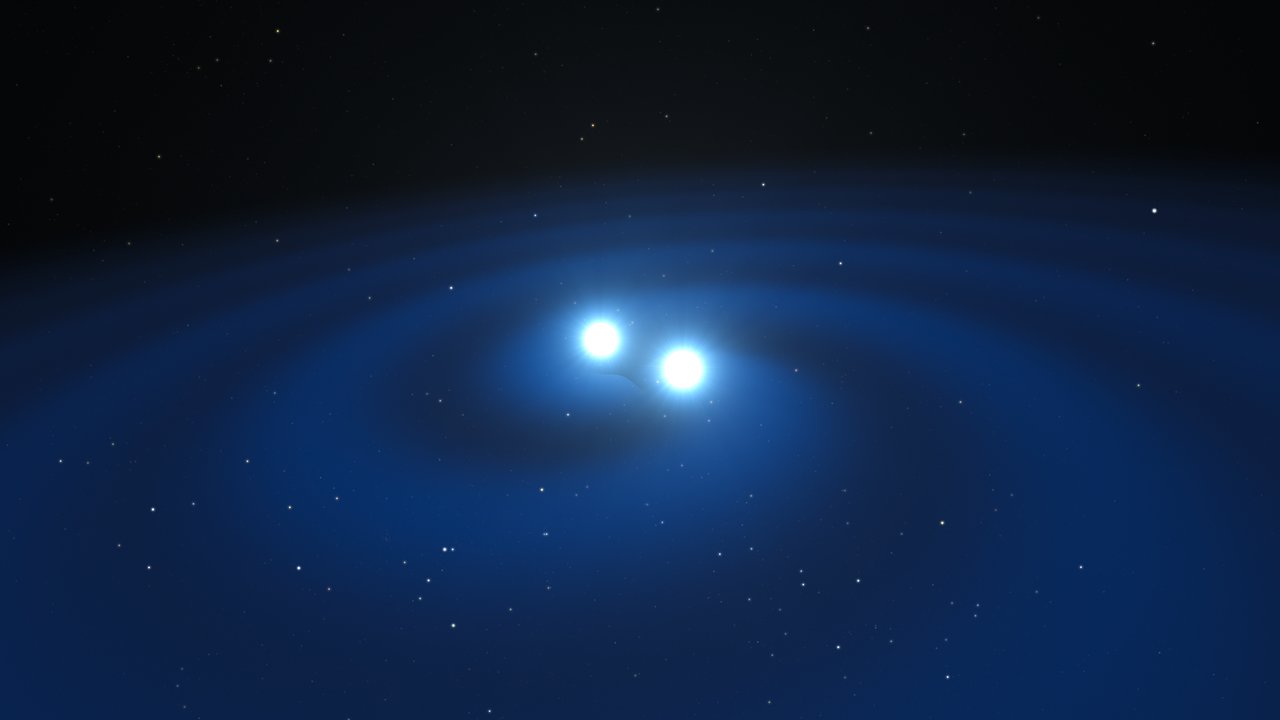 Timeline for all the detectors is easily obtained
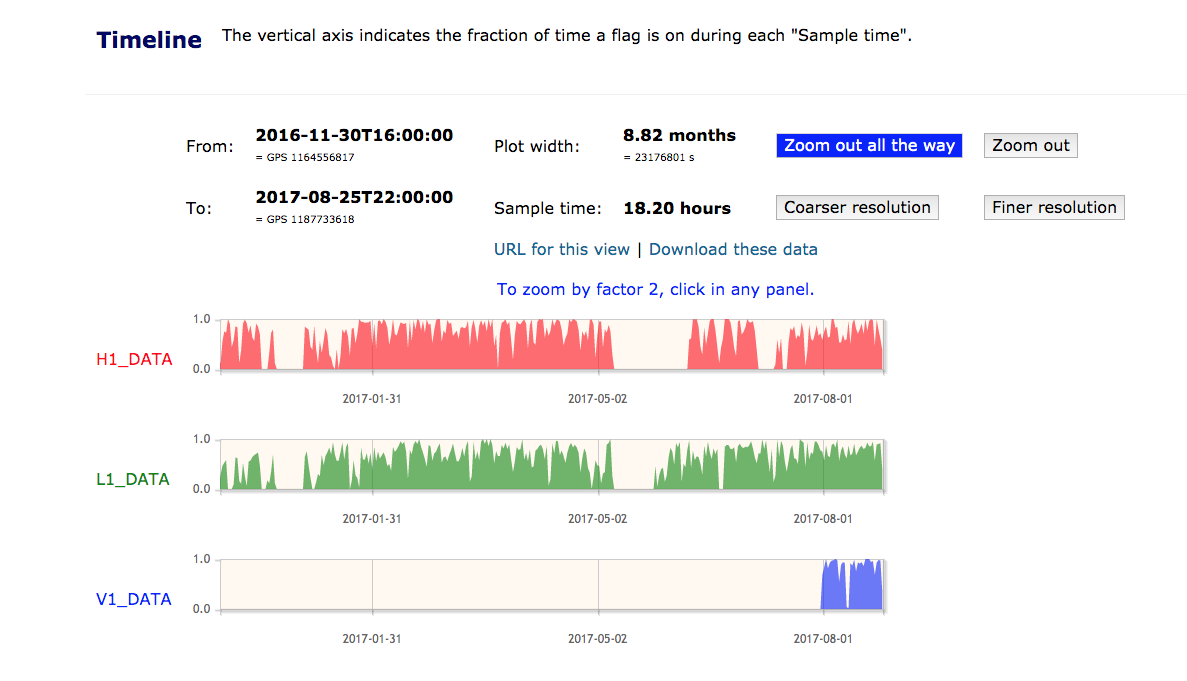 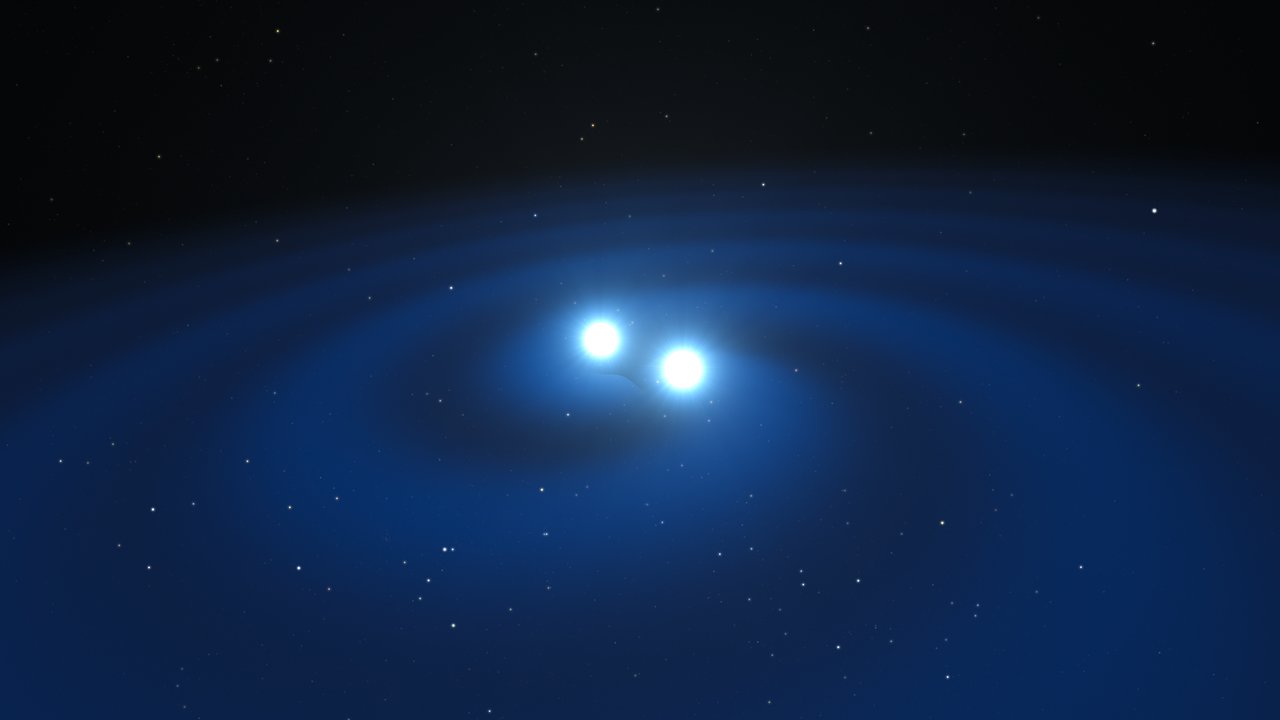 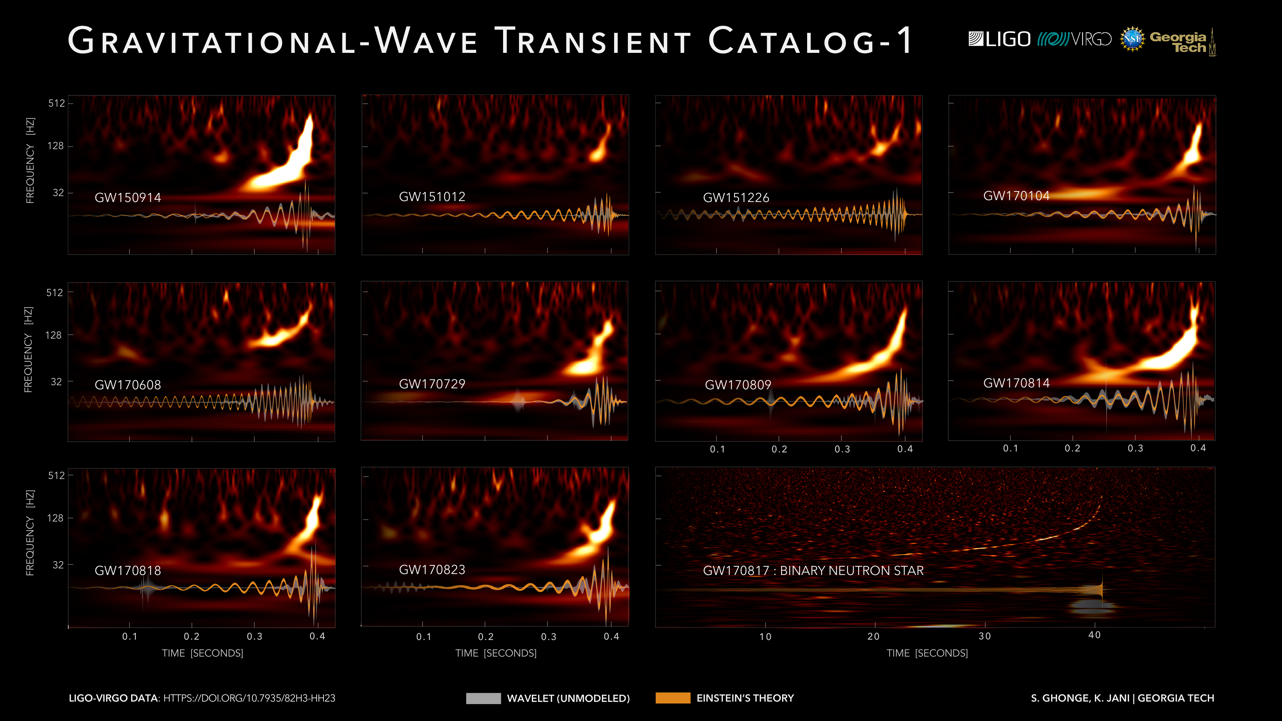 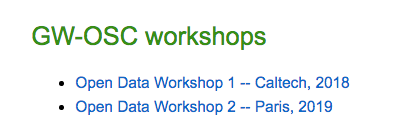 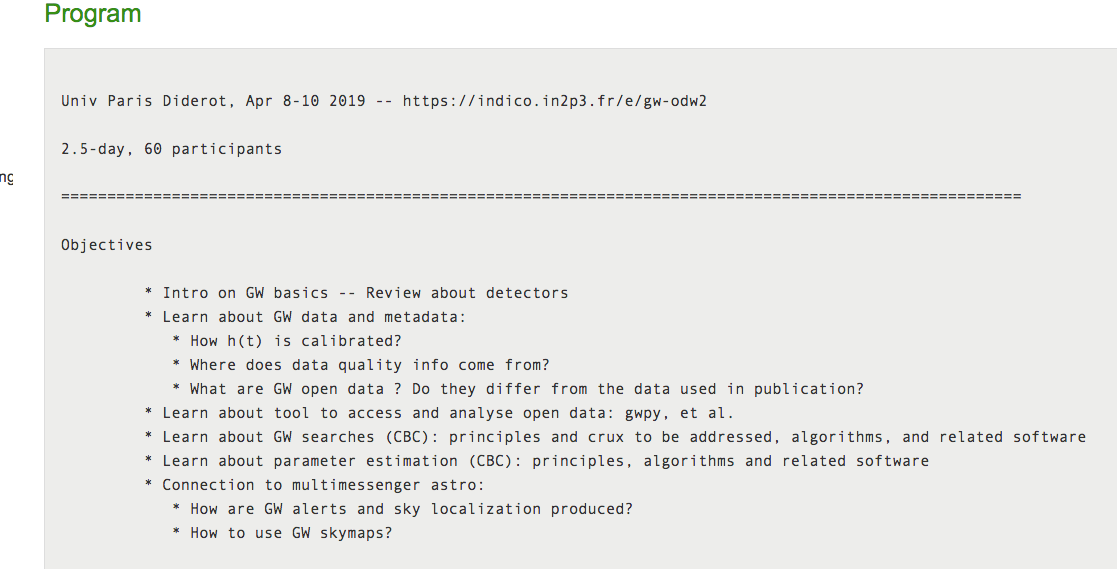 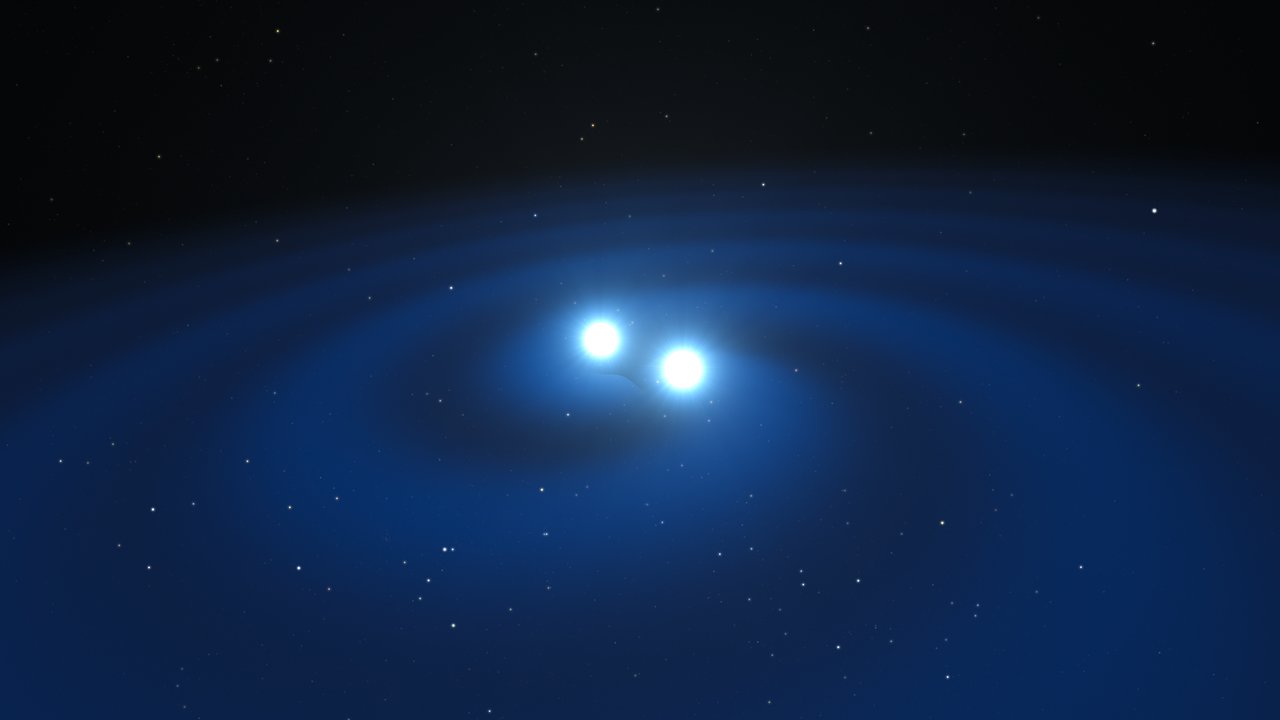 What are the LIGO/Virgo GW data we distribute  ?
1-We distribute the main GW channel data, the strain h.
With additional information, like metadata, data quality 
and hardware injections parameters 


2-And the data at and around the time of  GW signals
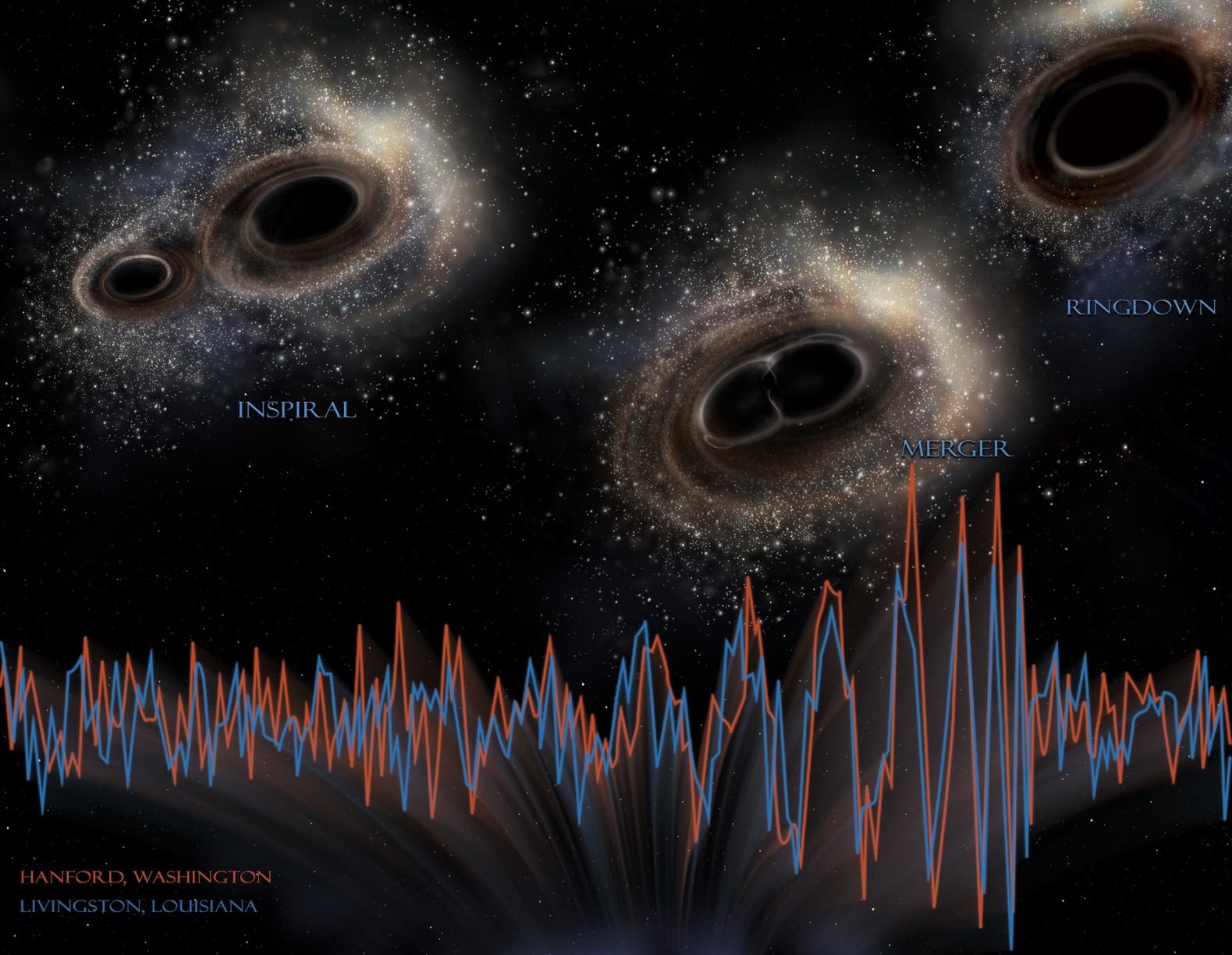 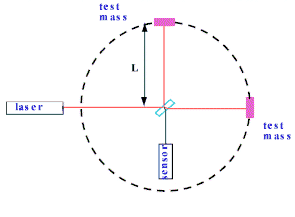 Advanced detectors data released so far
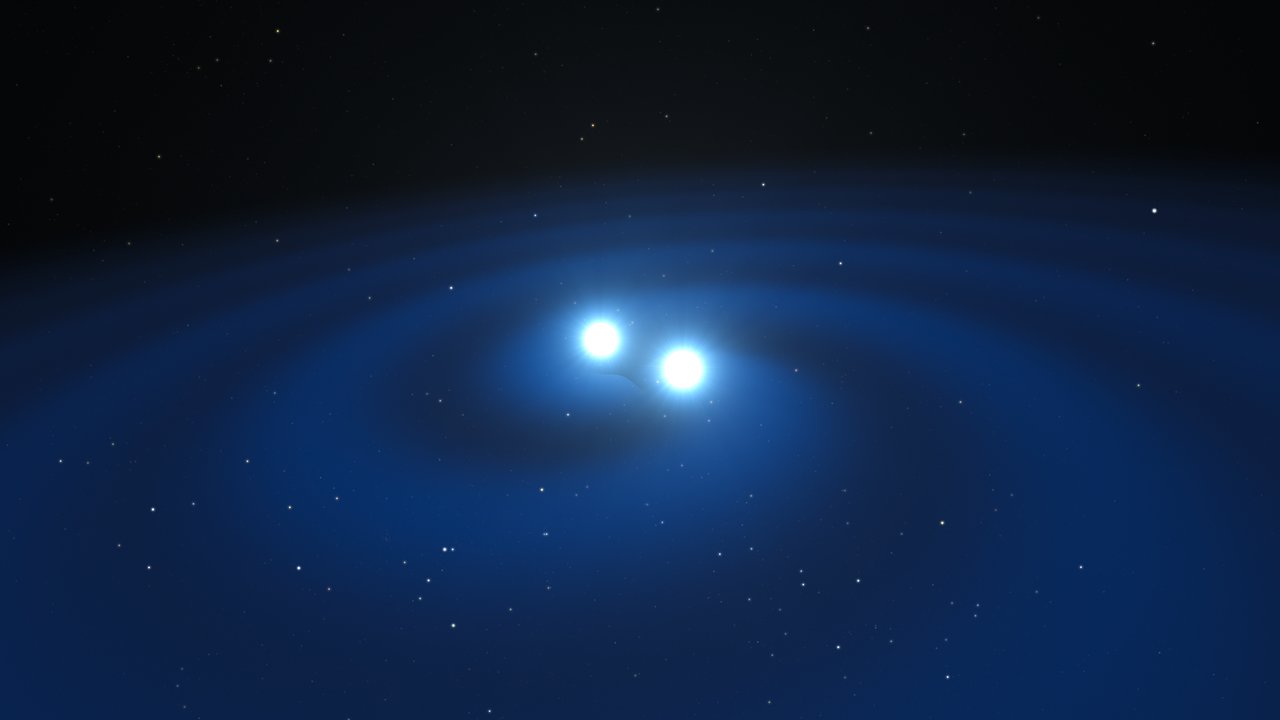 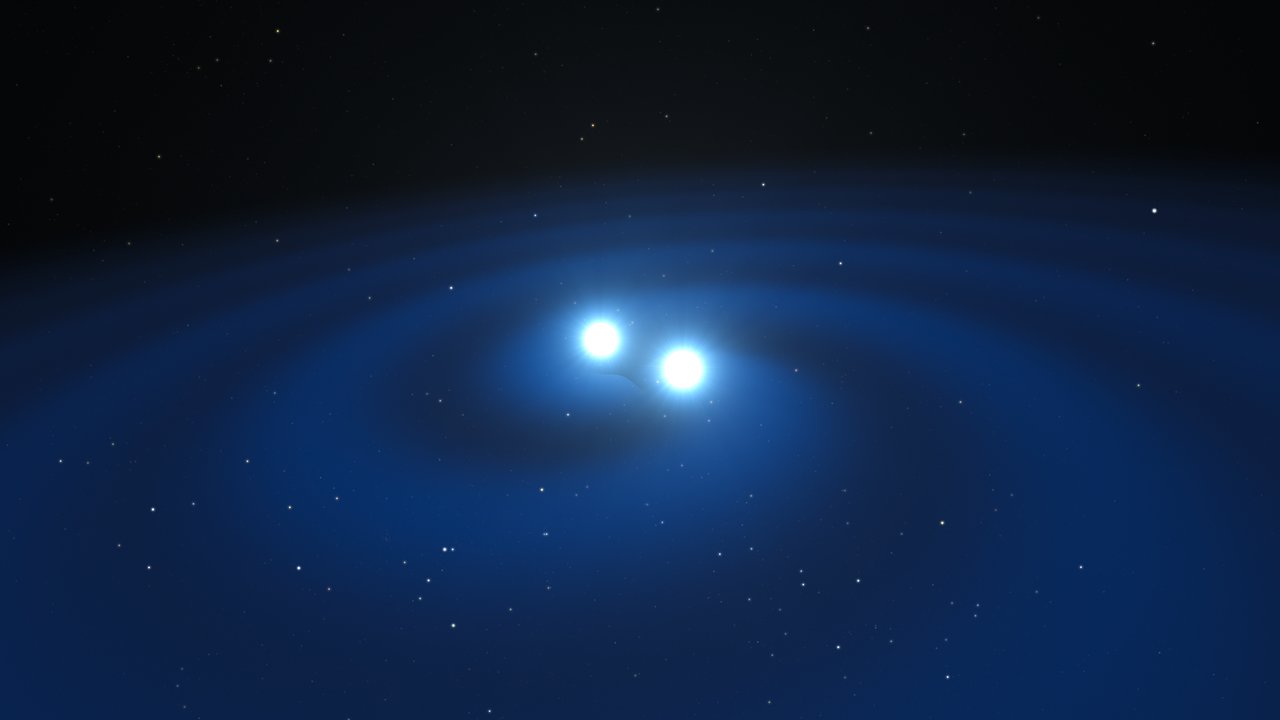 New LV data distribution policy
The third scientific run started on 2019, April, 1° 
and we will release the data with the following schedule:
	- the first data release: 2020, October, 1°
	- the second data release: 2021, April, 1°
maybe delayed for up to a few months due to possible mid-term O3 commissioning break
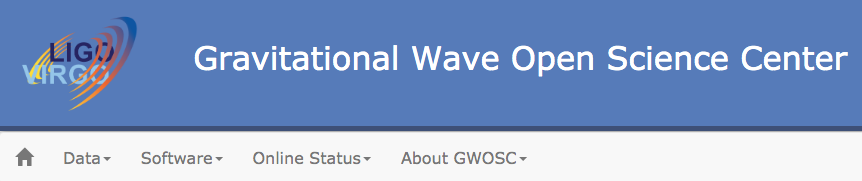 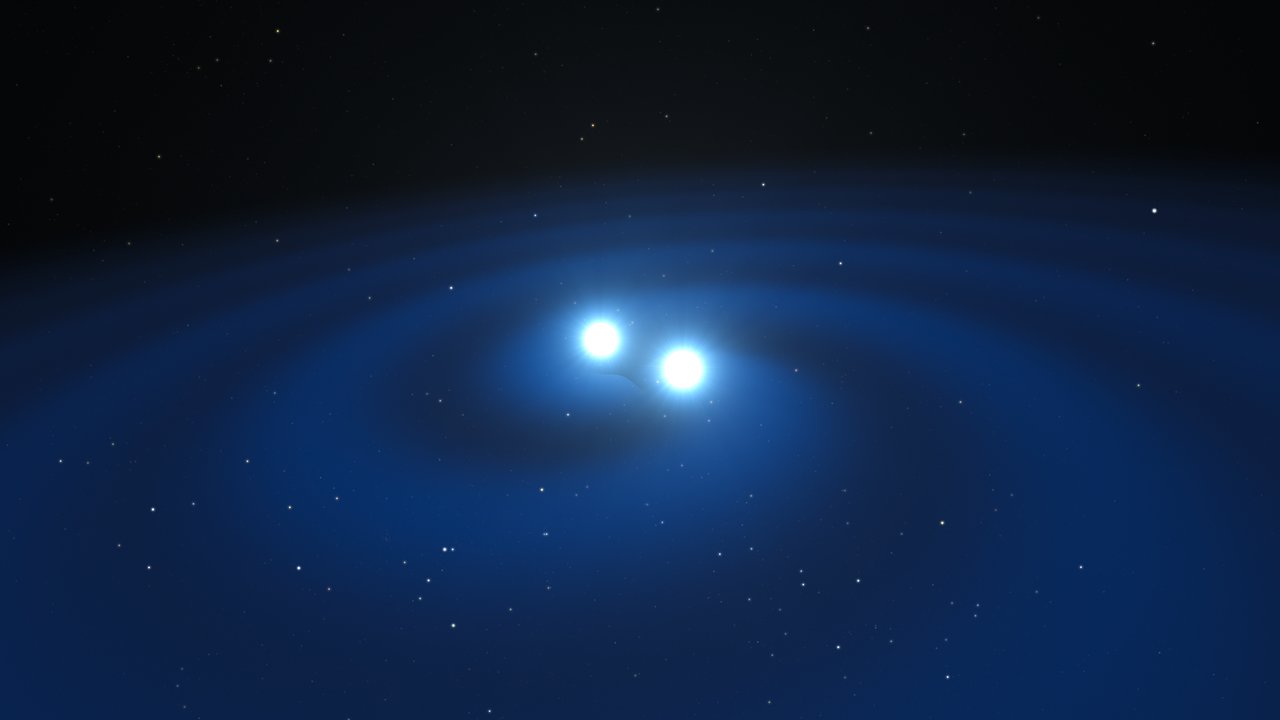 Download the data
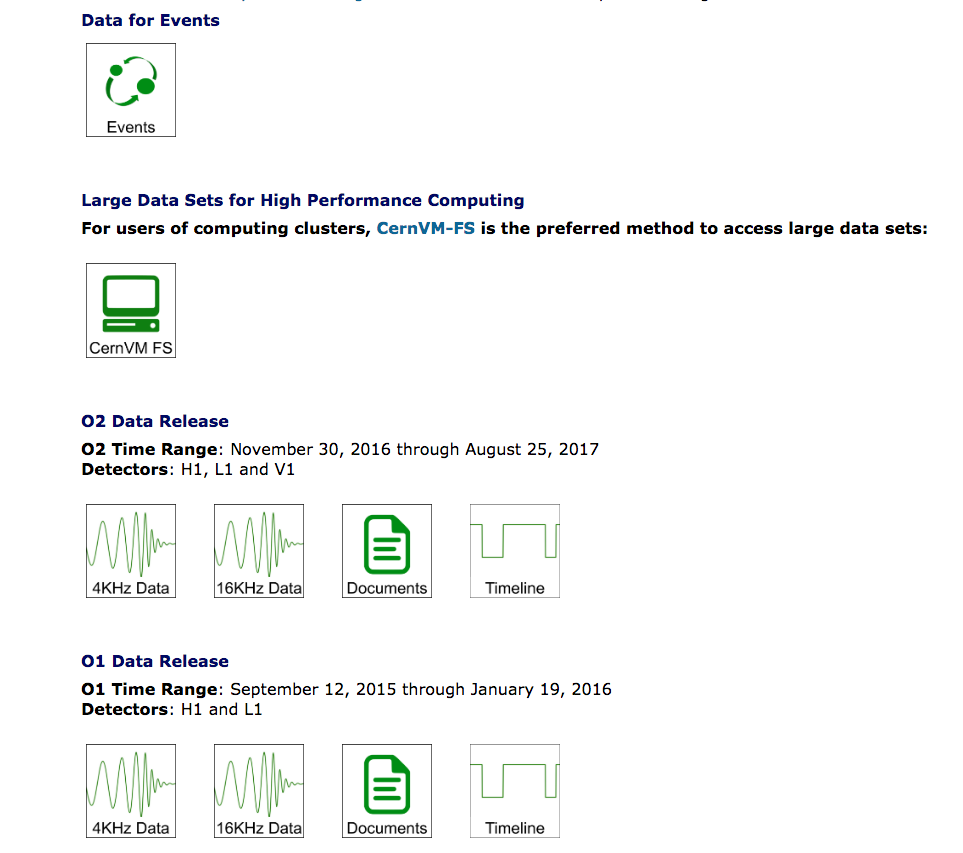 https://www.gw-openscience.org/data/
A filesystem to mount and manage the data locally
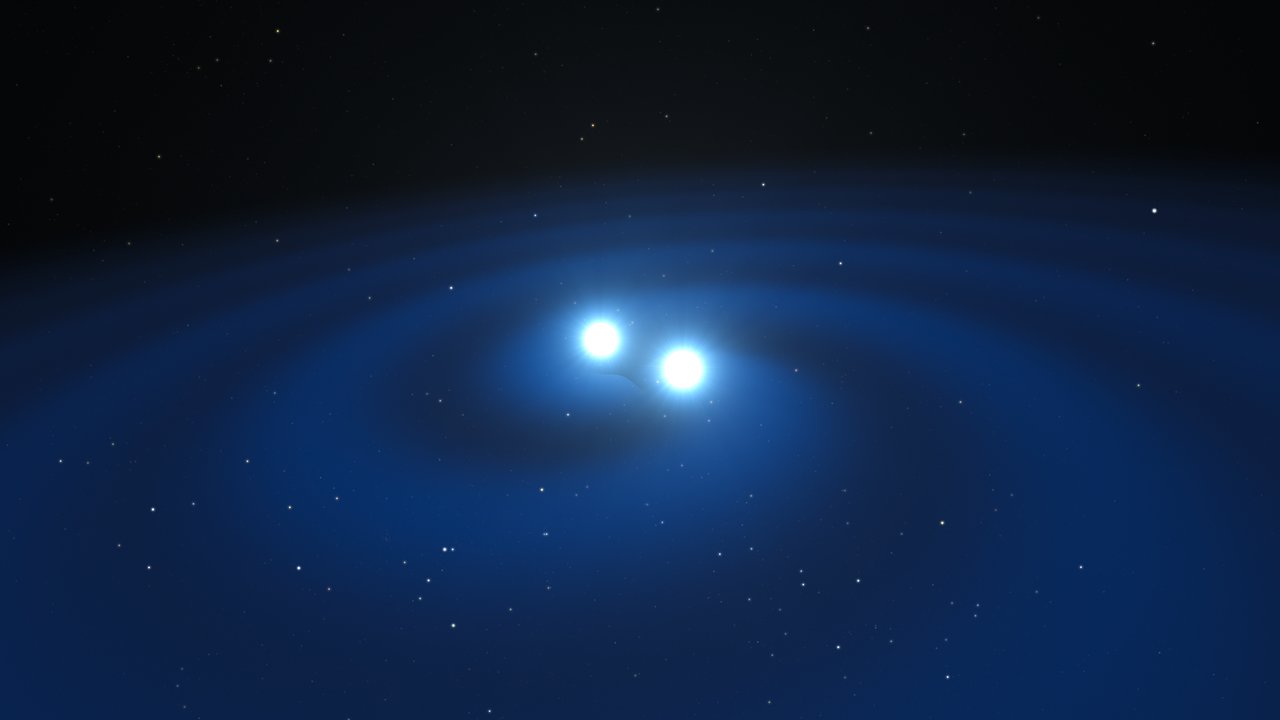 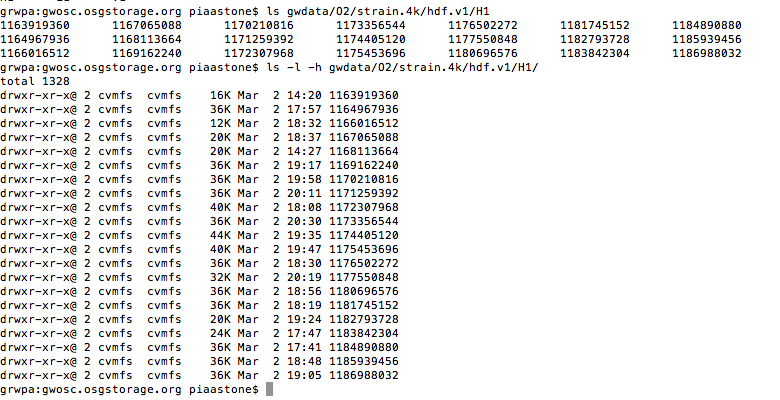 du -h  gwdata/O2/strain.4k/


1.6 Tb
 843 GB for HDF5
 843 GB for frames
 

9 months 2 detectors
1 month  1 detector
O2 data on 
my laptop
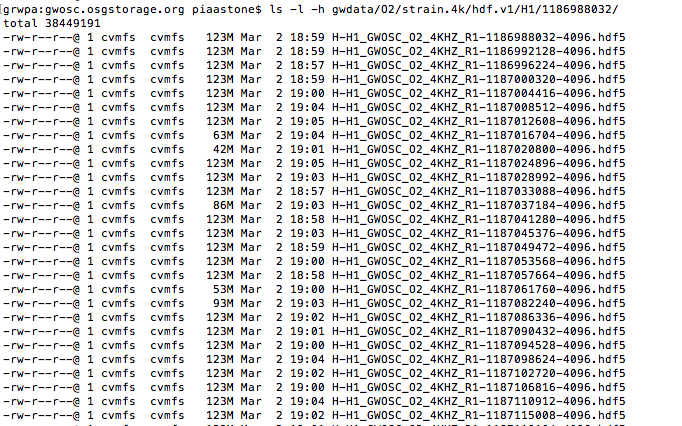 Data are in files in different formats:

HDF5


Frame format (.gwf)


GPS beginning time and time
 duration in seconds are in the name
(eg 1186988032 and 4096)
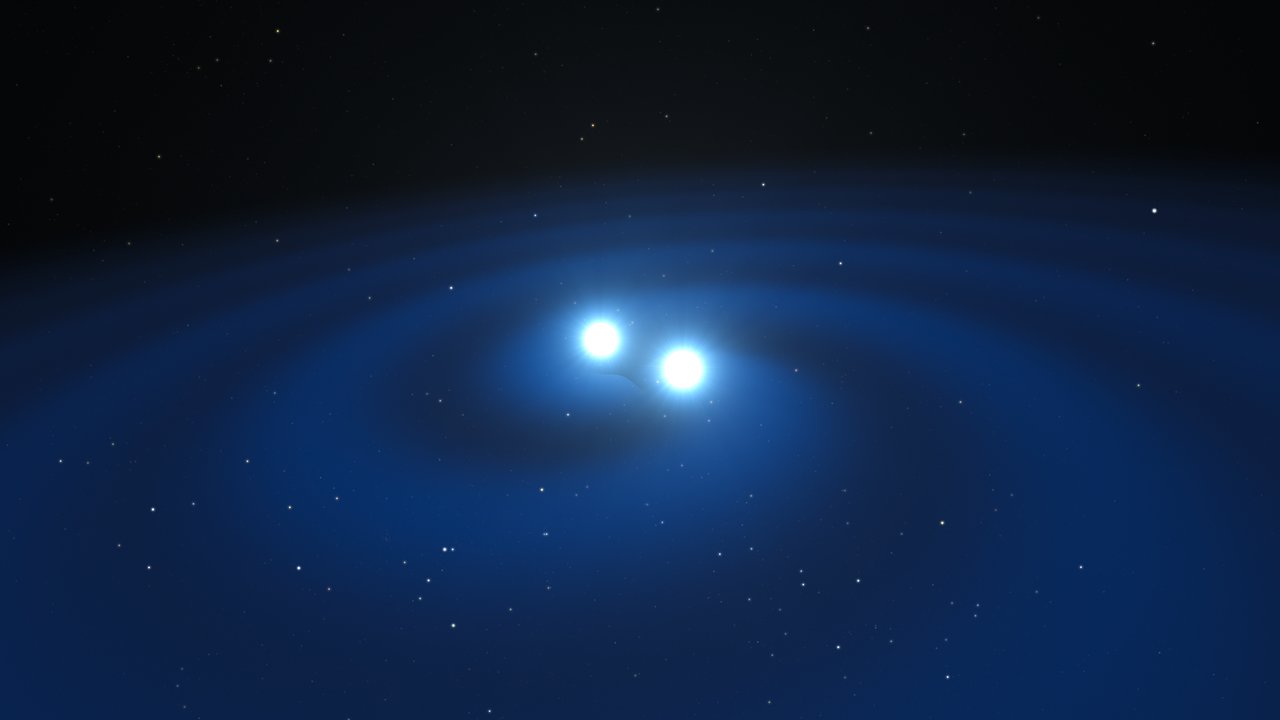 The event catalog: GWTC-1-confident
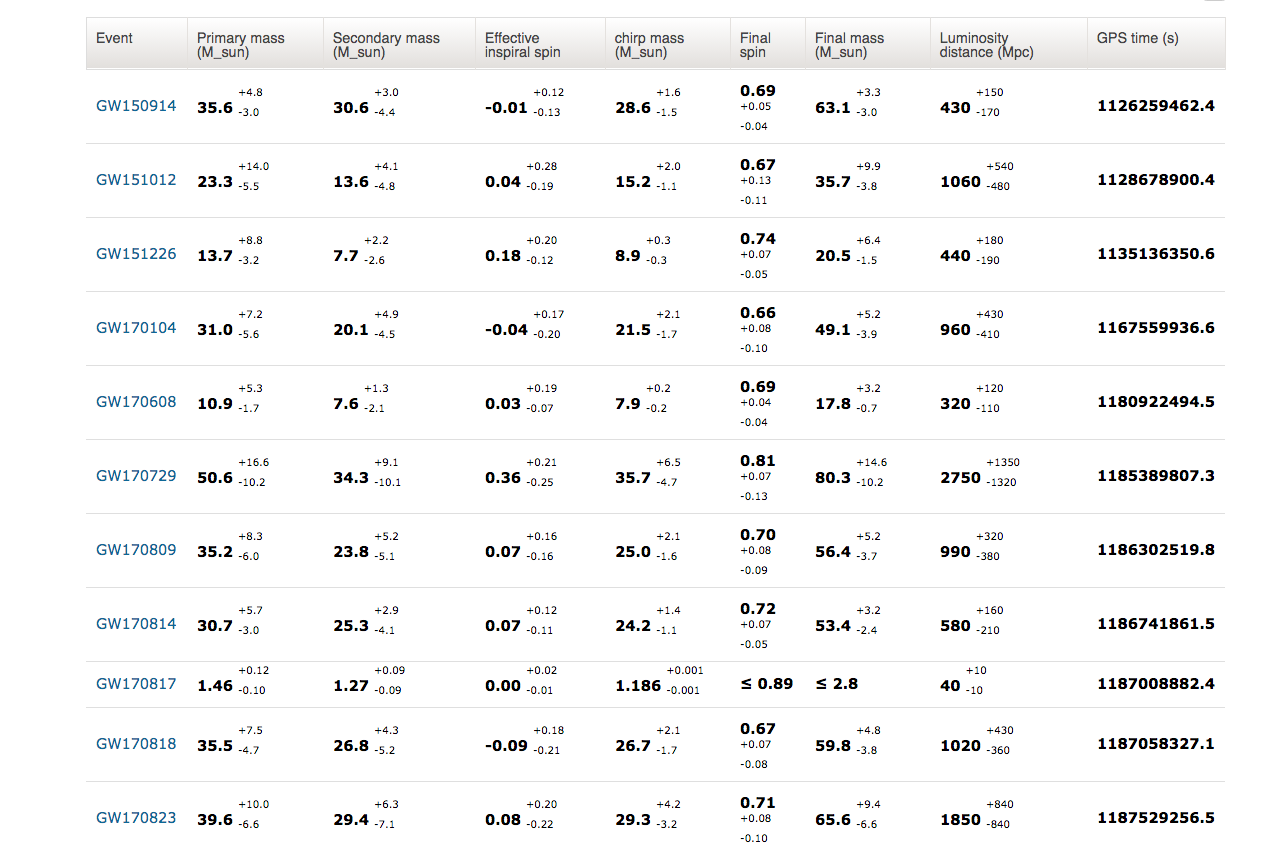 https://www.gw-openscience.org/catalog/GWTC-1-confident/html/
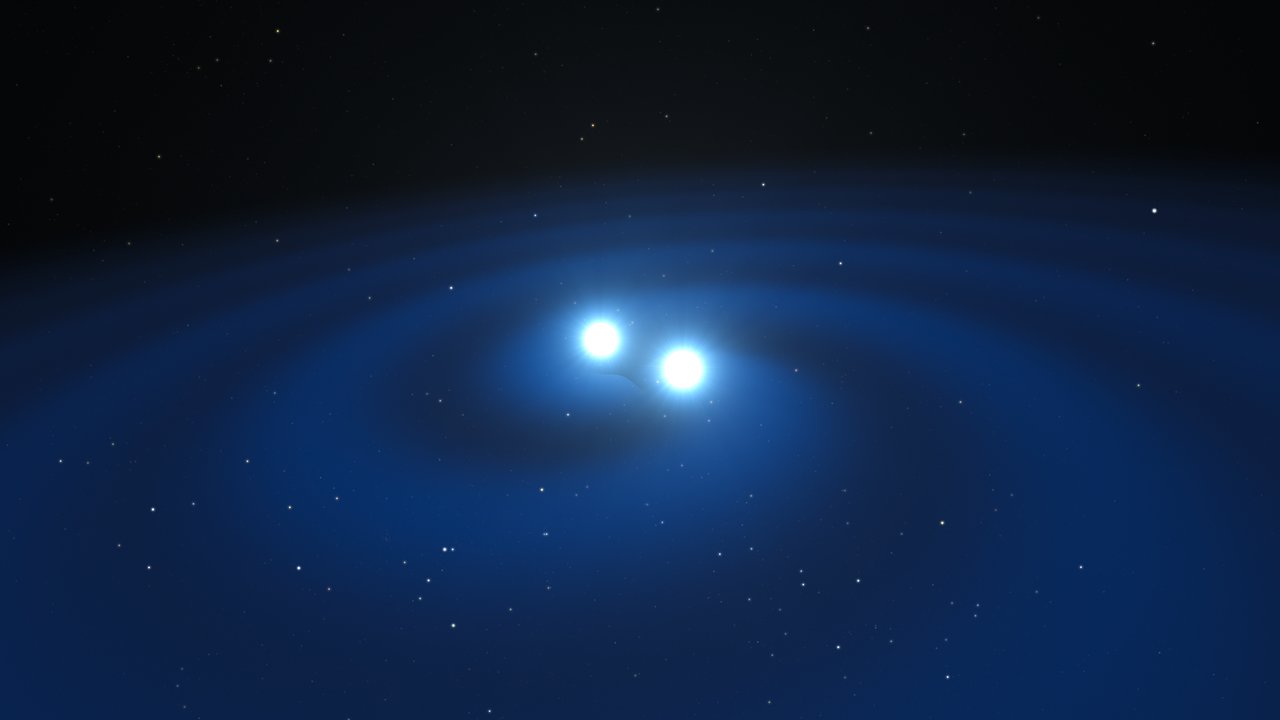 We use computing resources for:
Detector characterization work
Searches for all the different signals we can look for  (to identify candidates and assess their significance)
Modeled searches use templates that are convolved with the data (matched filtering)
Unmodeled searches do not assume the form of the signal
Simulations
Parameter estimation, in case of detections
Software distribution LV policy. Examples
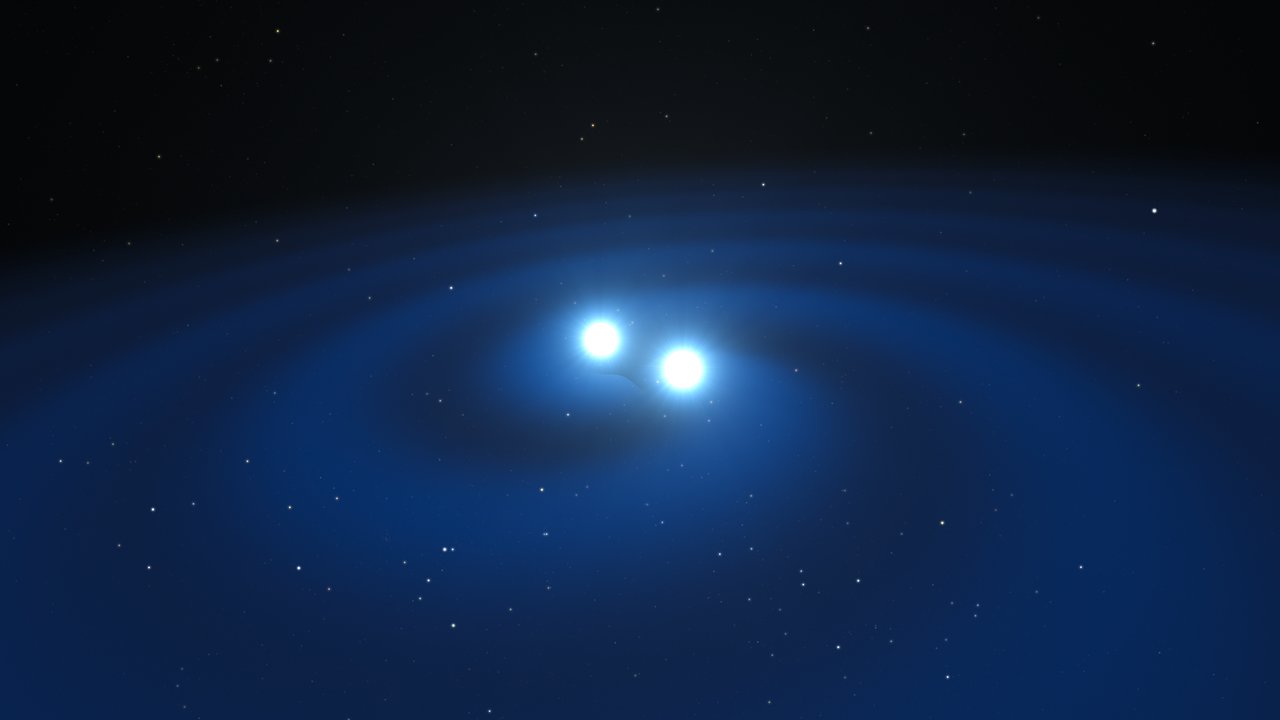 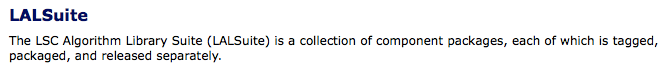 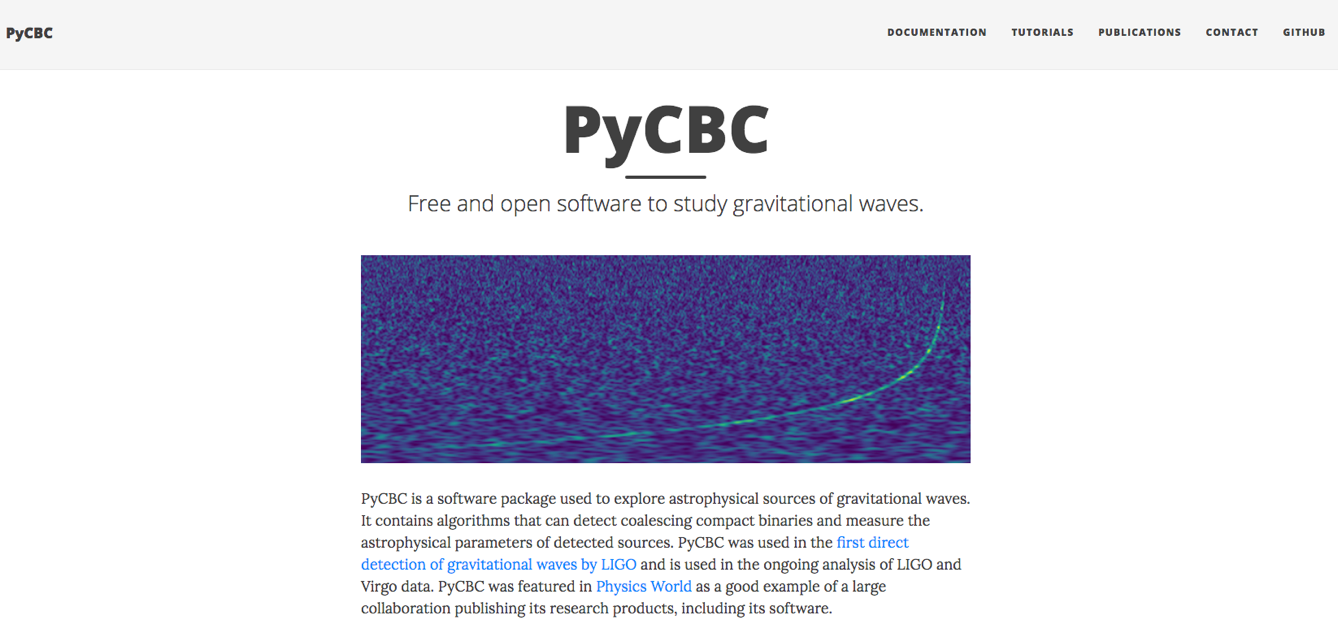 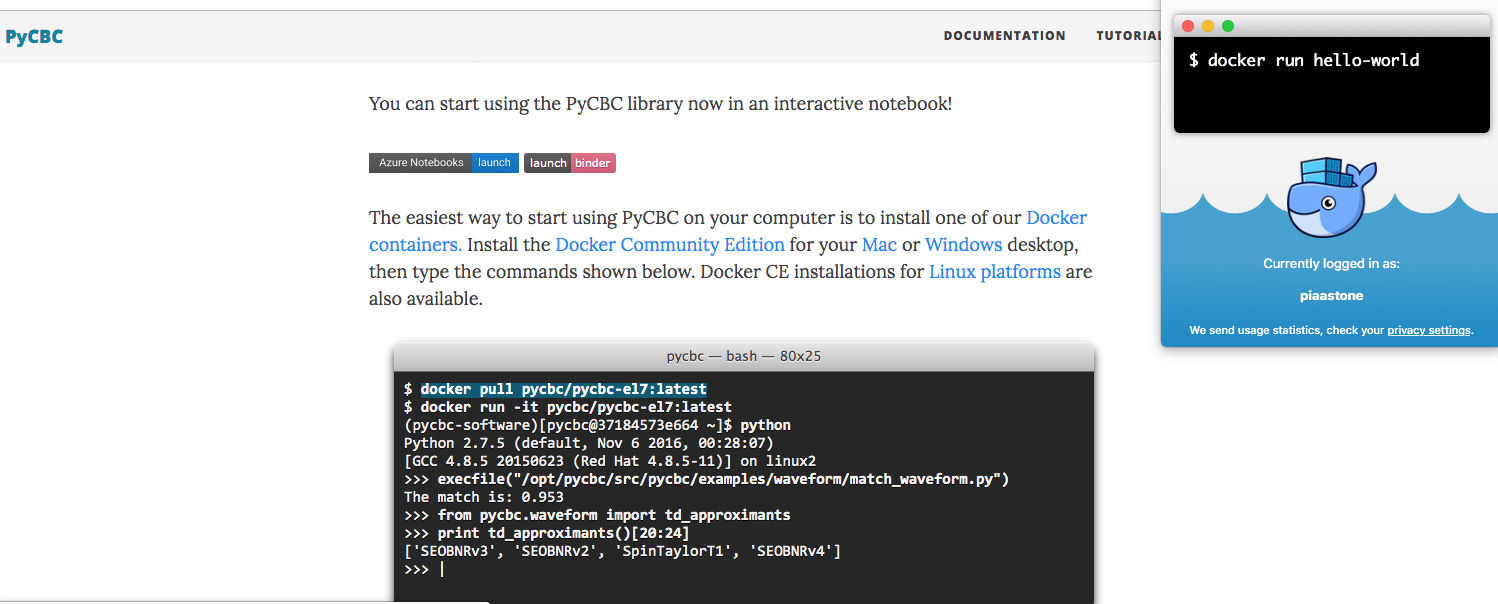 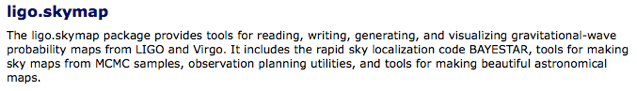 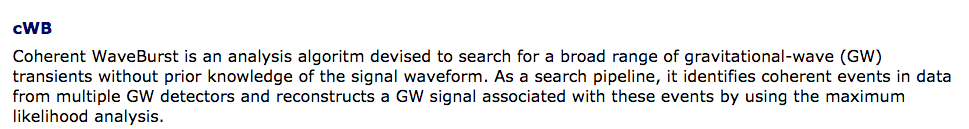 https://www.gw-openscience.org/software/
Procedures to extract the signal from noise
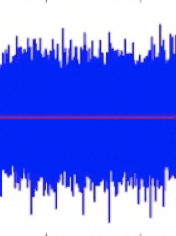 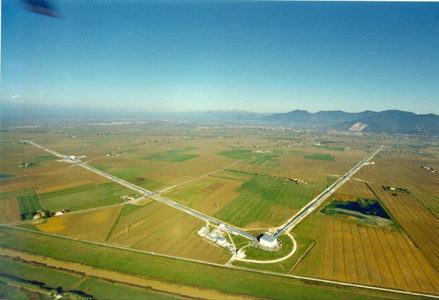 +
Source localization  is fundamental and requires a network of detectors
    BBH 2017 August 14 14
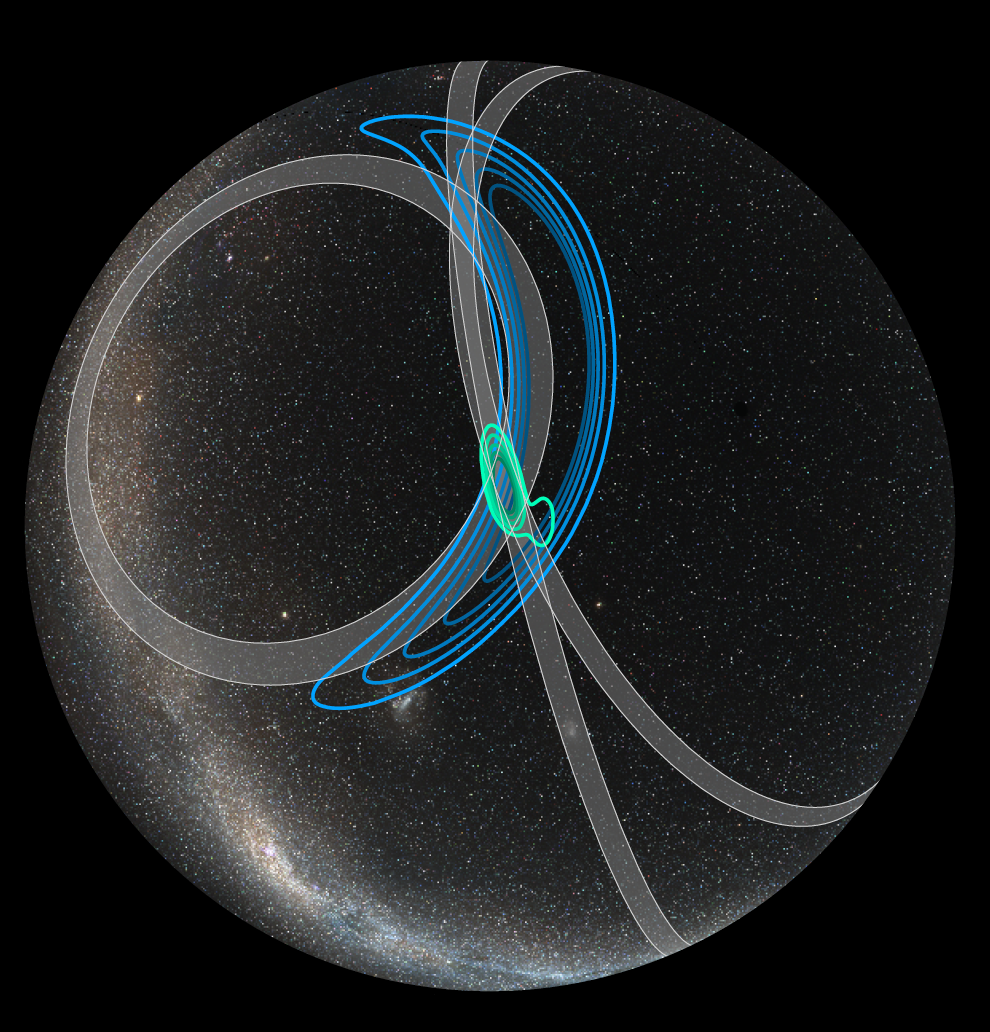 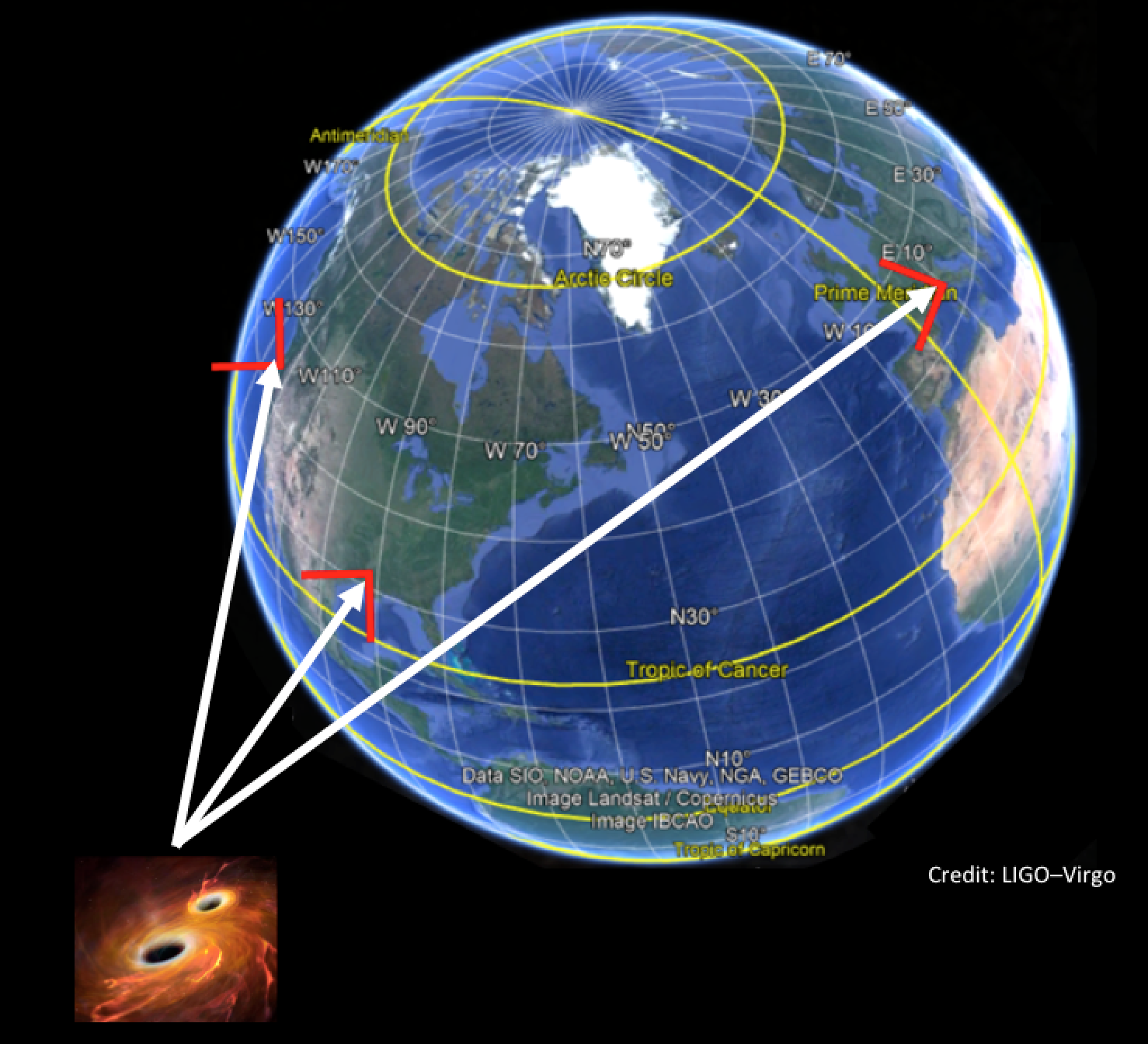 Credit: Leo Singer
LH 1160 square degrees 
LHV 80 square degrees
Procedures to detect the signal and estimate the parameters
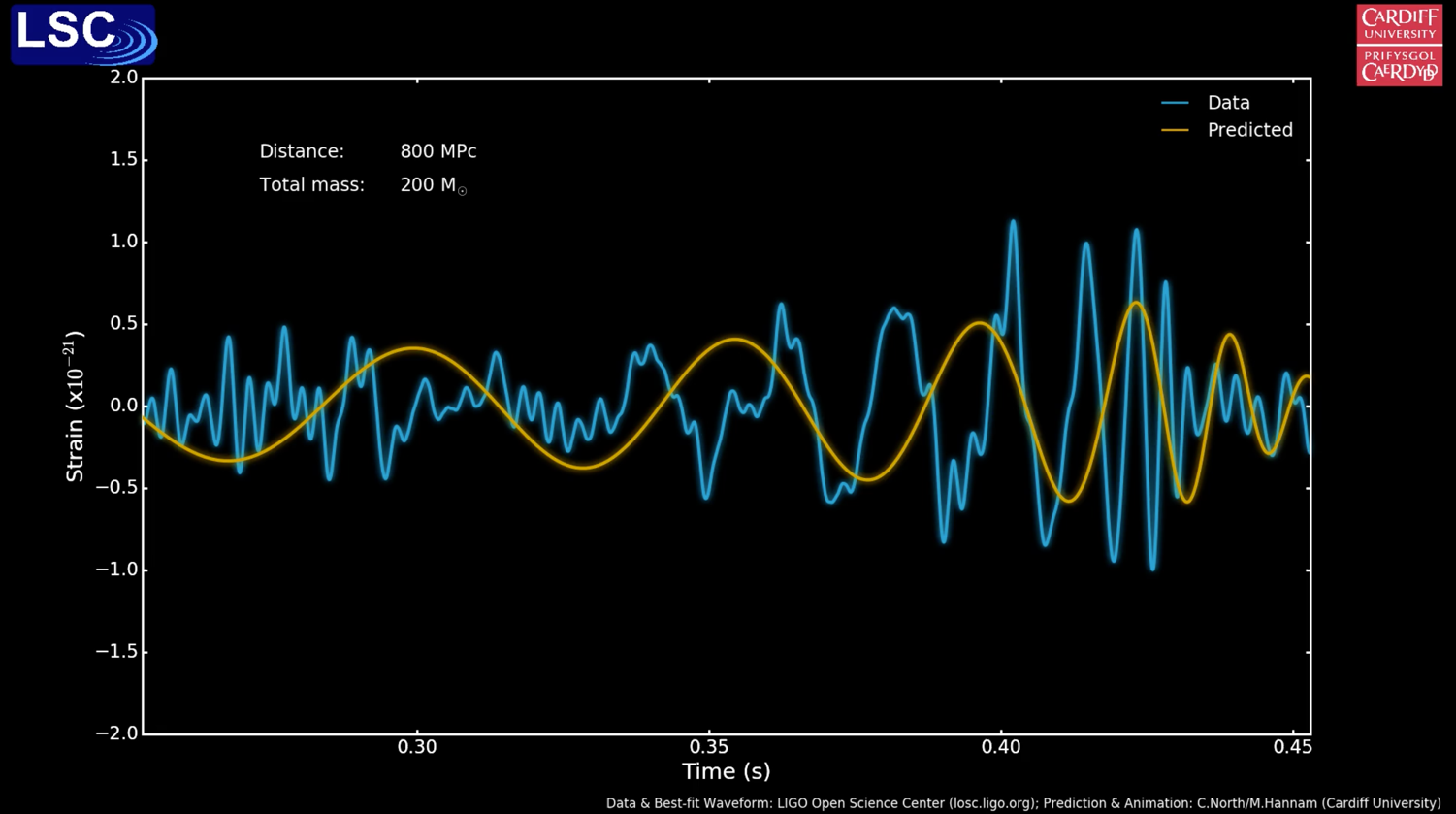 27
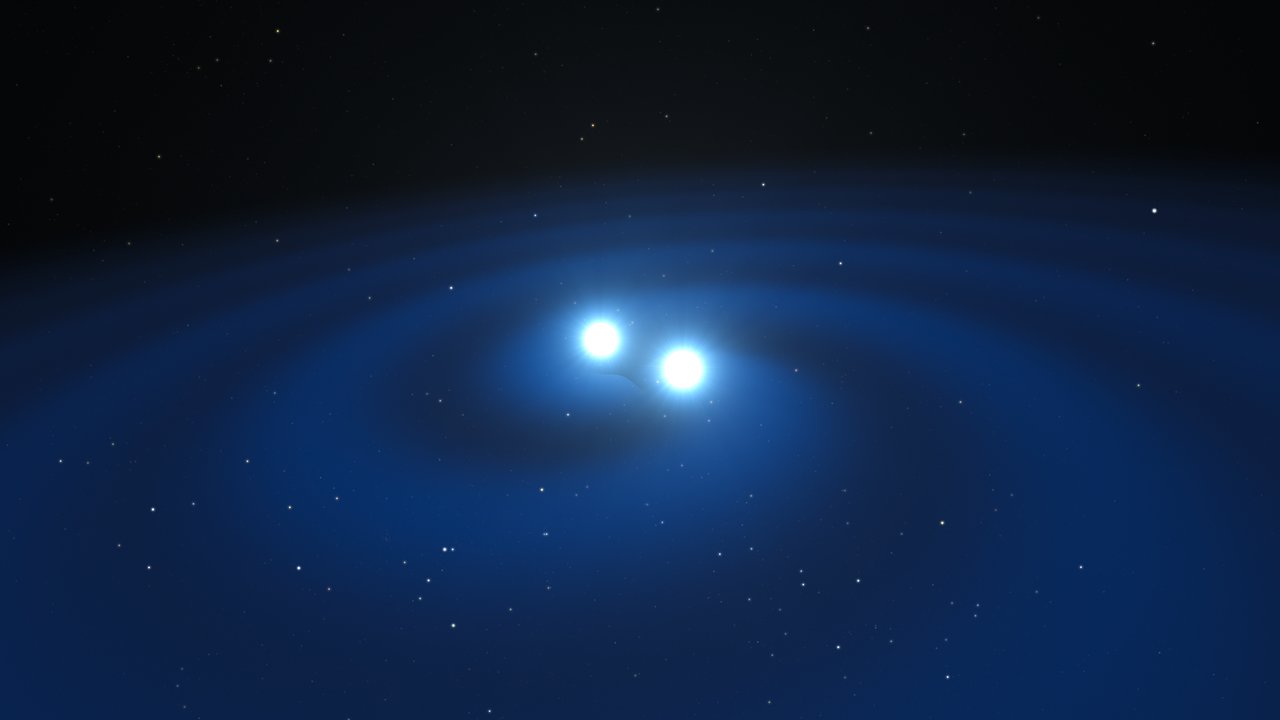 Tutorial: How to find BBH signals in LIGO/Virgo data
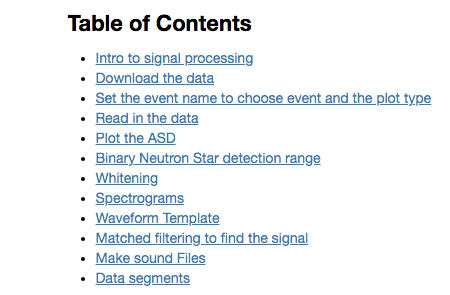 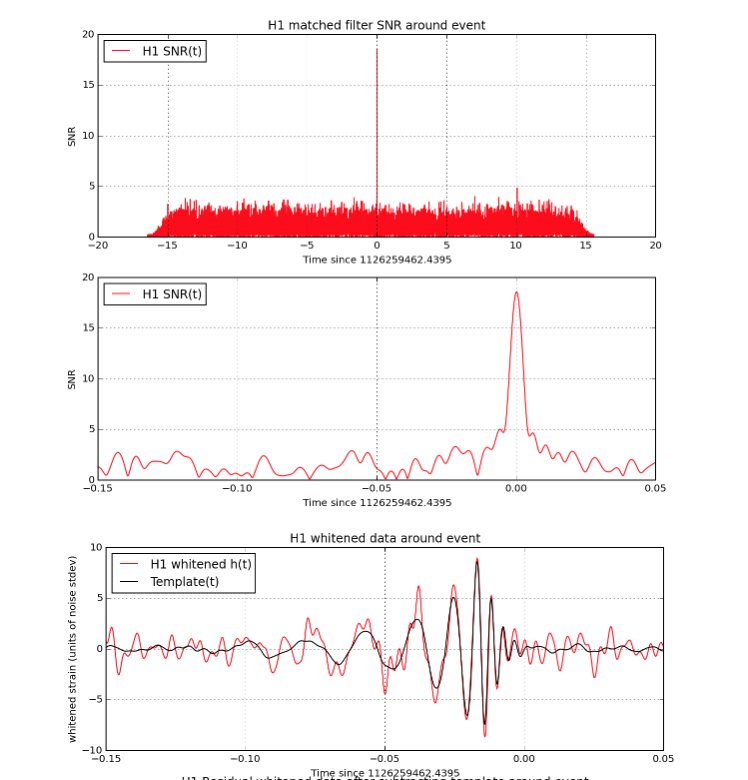 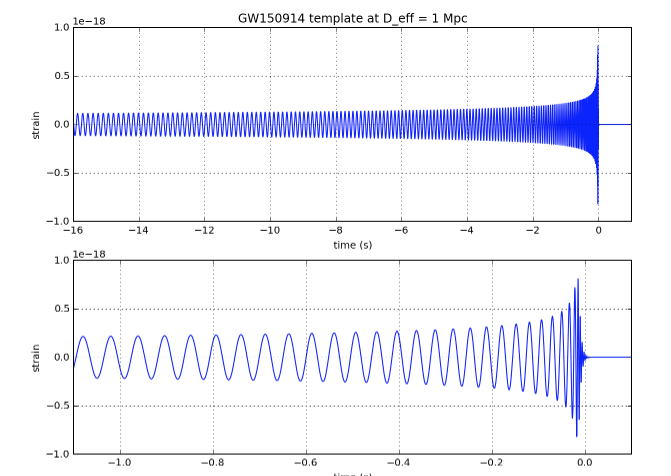 Analyze the data around GW150914
Use the template for GW150914
https://www.gw-openscience.org/GW150914data/LOSC_Event_tutorial_GW150914.html
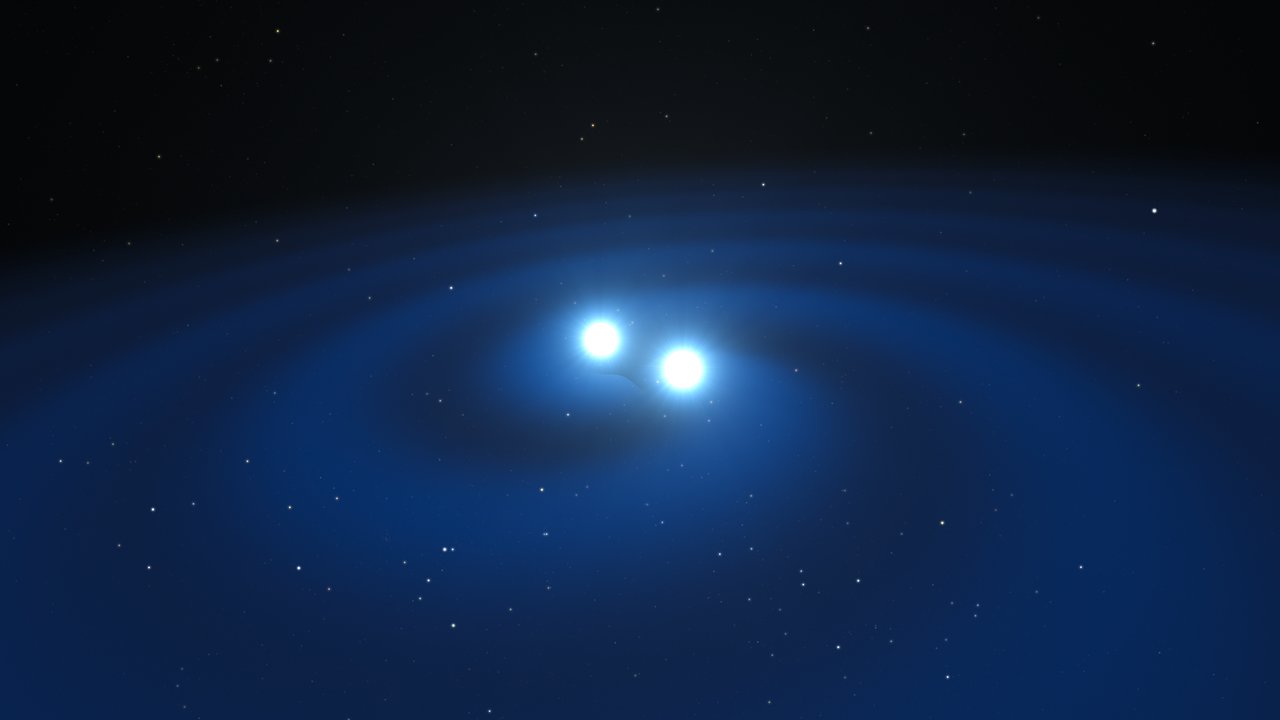 https://gracedb.ligo.org/latest/
Back to GraceDB
                       (introduced in slide 12)
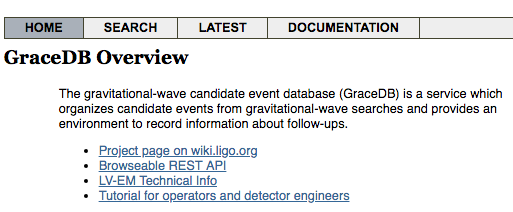 Documentation: 
https://gracedb.ligo.org/documentation/
EM  followup user guide: 
https://emfollow.docs.ligo.org/userguide/
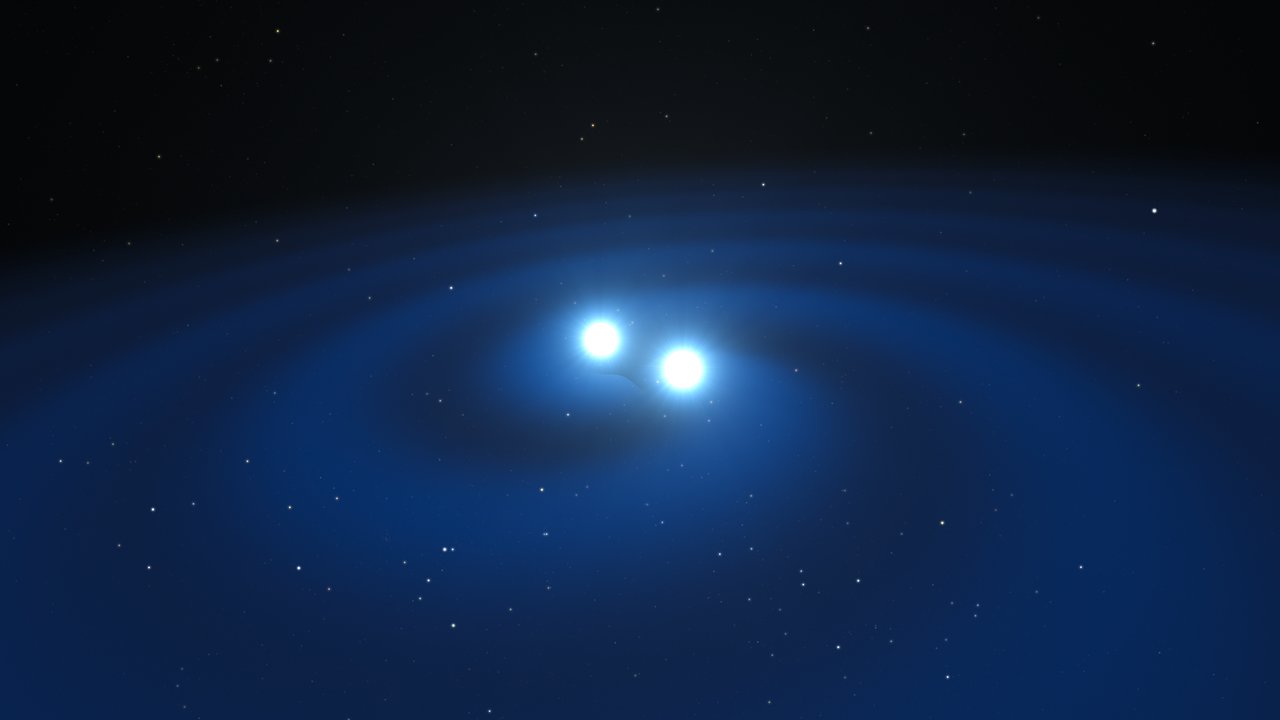 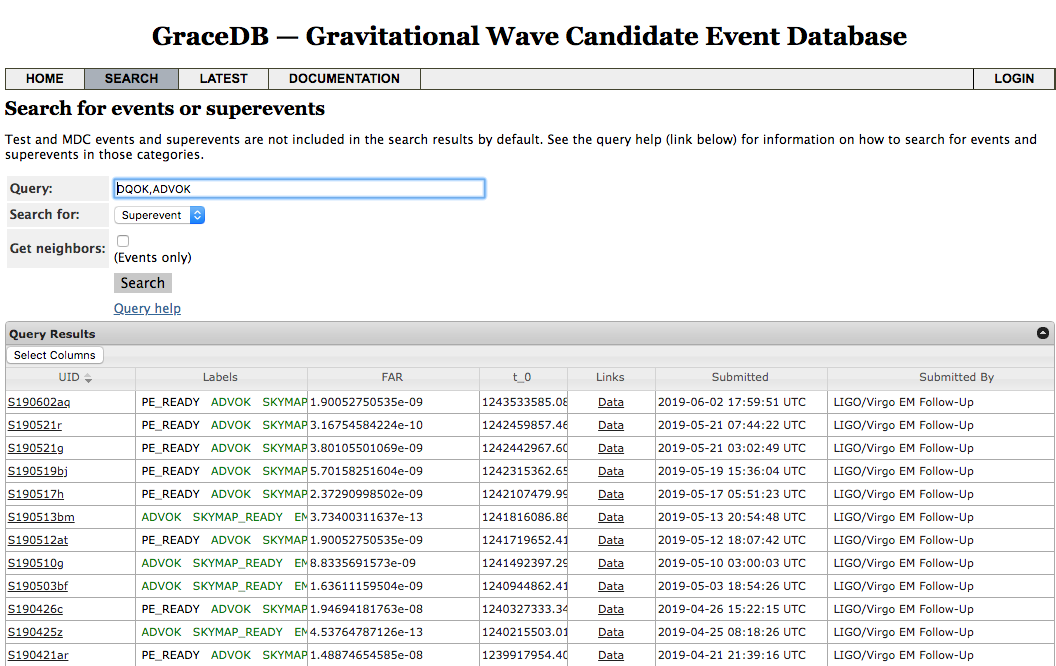 For a  general
search (not Latest) click here
Example of a search on Supervents and using 2 labels
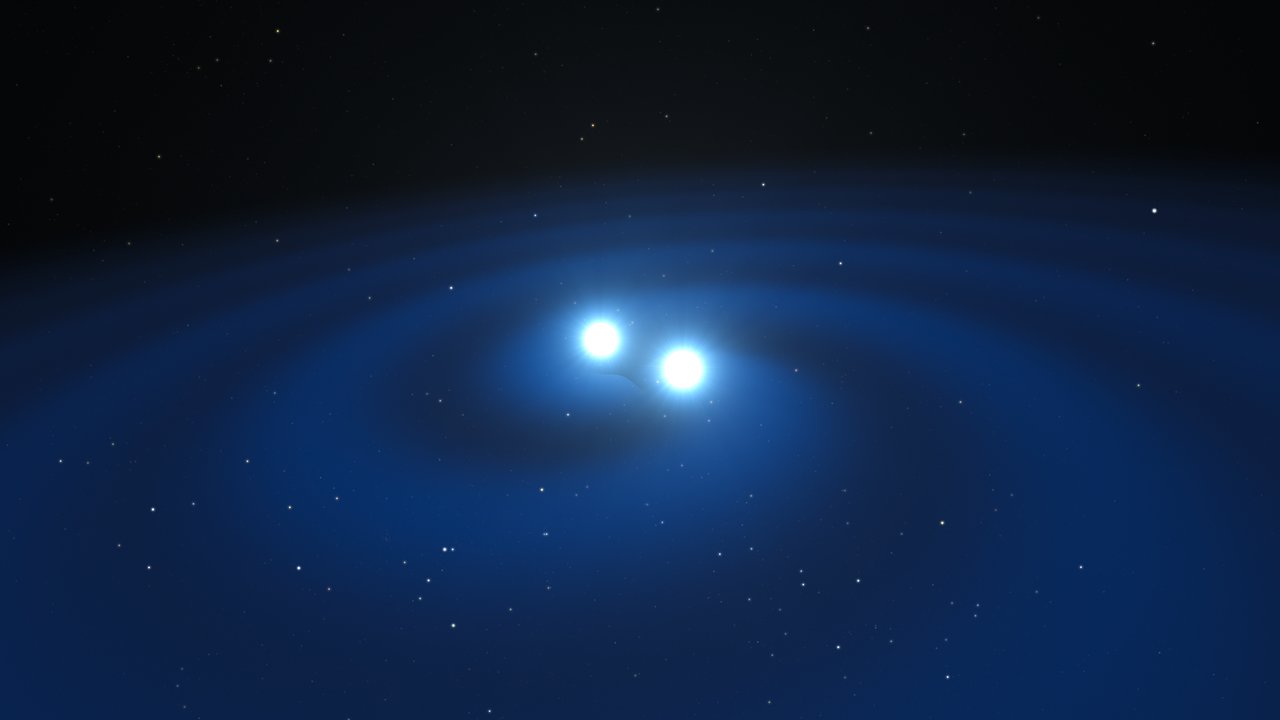 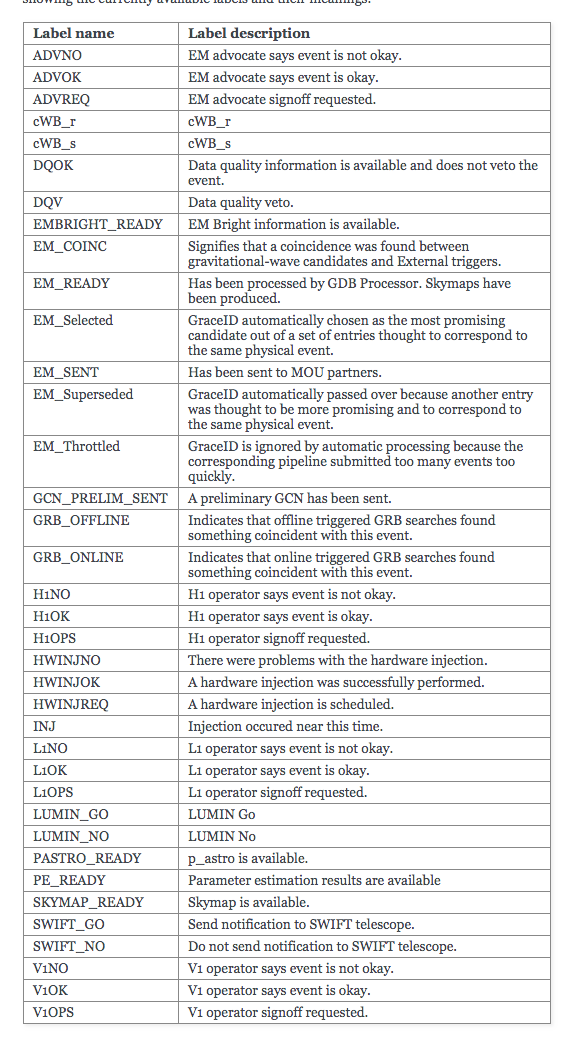 The search in GraceDB can be done 
using different parameters
 (detectors, false alarm, time,labels,id..)
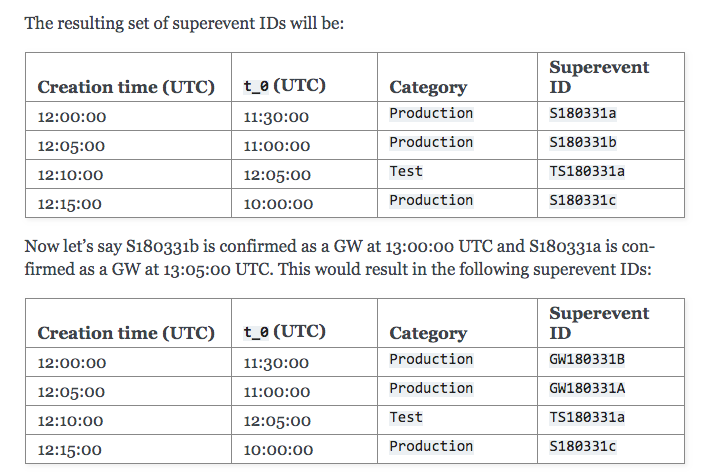 Example of how names are 
assigned to Superevents
(see Data Models in the documentation)
Labels list: https://gracedb.ligo.org/documentation/labels.html
The CW searches: a source still not detected
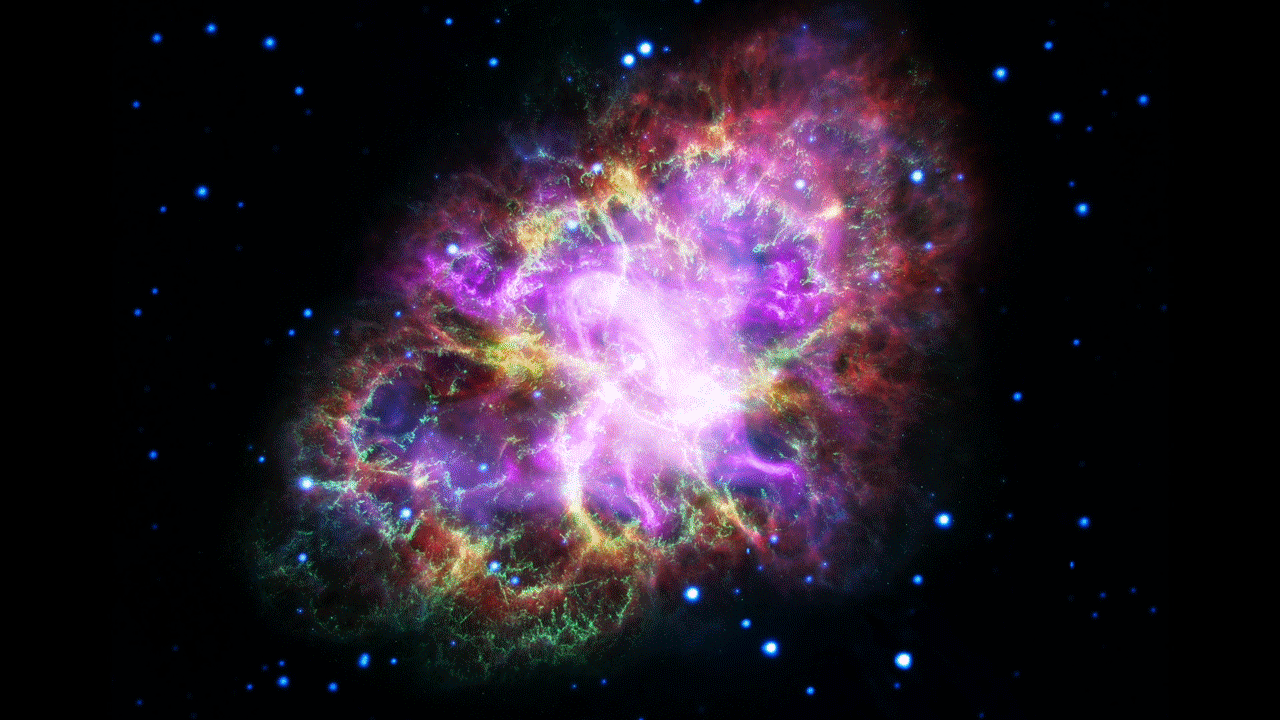 To detect these signals we need to integrate over long times. 



At the actual sensitivities our main target for continuous searches are galactic non-axisymmetric spinning NS, isolated or in binary systems,  such that the frequency of the emitted GW, is in the band of our detectors ~[20-2000] Hz.


We know that potential sources of CW exist: 2700+ NS are observed (mostly pulsars) and O(108 - 109) are expected to exist in the Galaxy.  

Multi-messenger astronomy plays and will play an important role
32
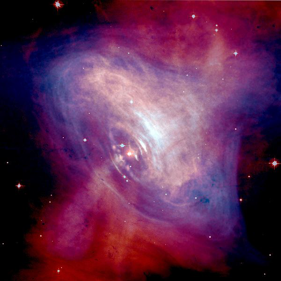 The computational problem: the CW case
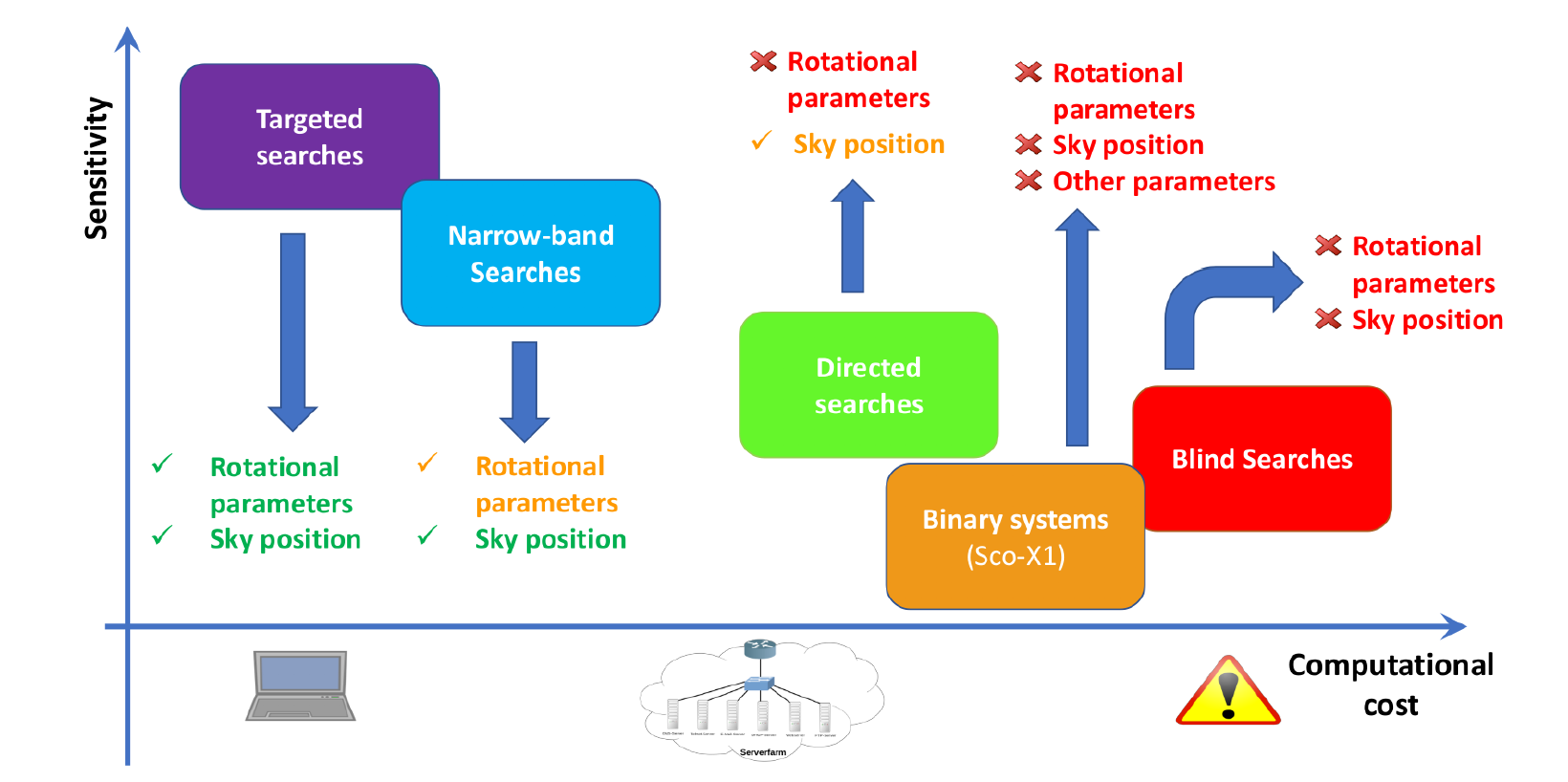 Picture credit. Palomba
Known for Sco-X1n
Order of magnitude estimation is: 1 year, 3 detectors.  
~ 80 million core-hours.     
All the h data are needed for the analysis.                                                                                .
33
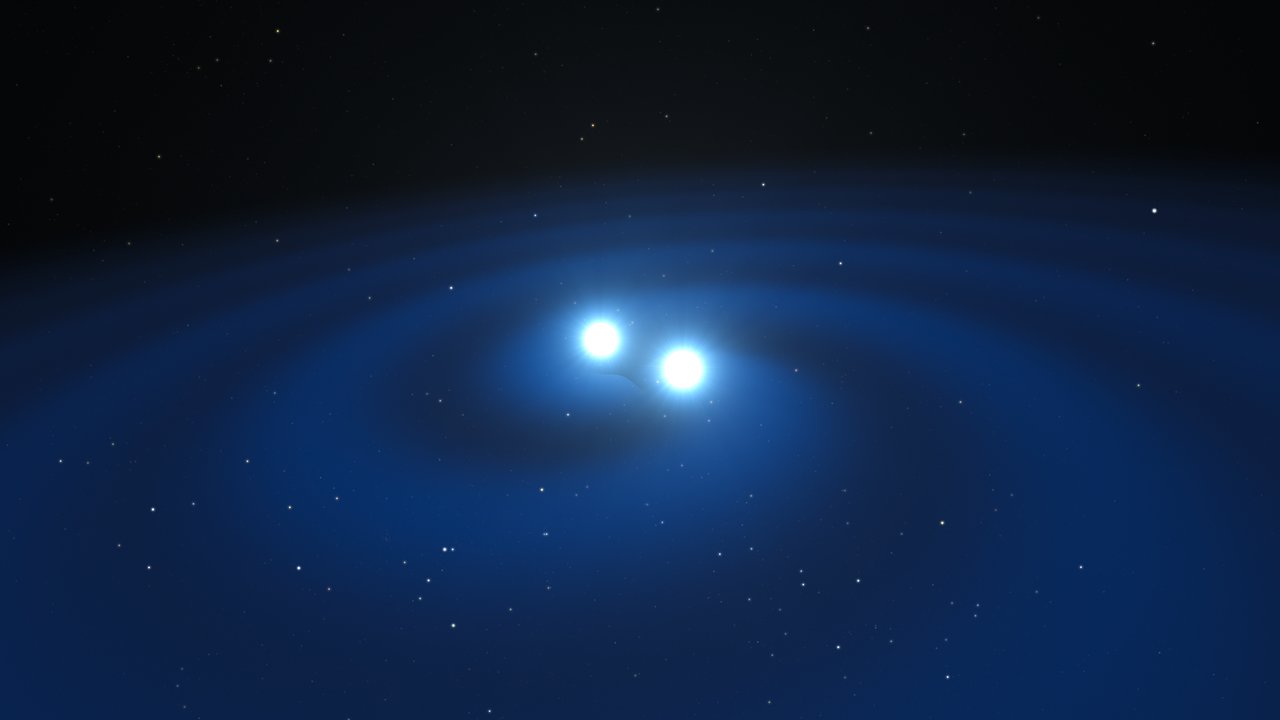 We have implemented a robust data (and software)
preservation and distribution model;

Data and basic software are distributed, using 
different formats and different languages;



The sensitivity of the detectors is still improving, 
new detectors will join the network ….
New GW sources will probably be seen….
There is a lot of work ahead for us and the contribution of people from other sectors is highly encouraged and welcome.
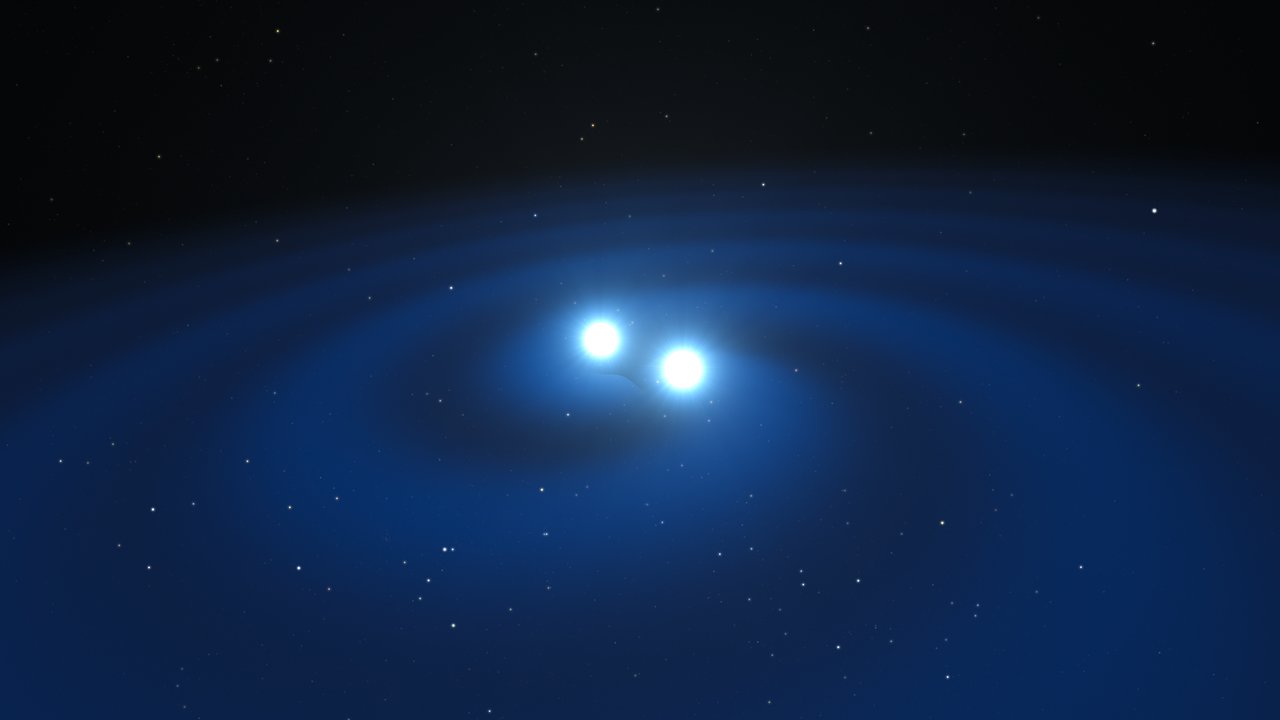 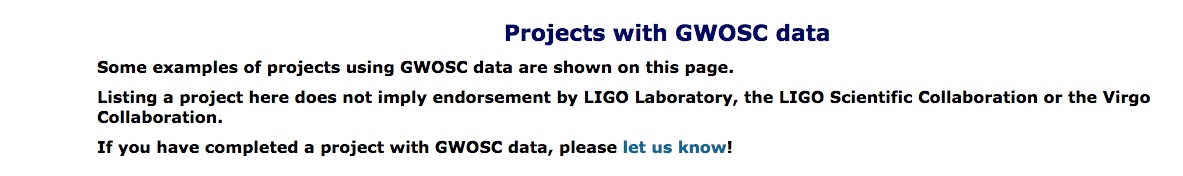 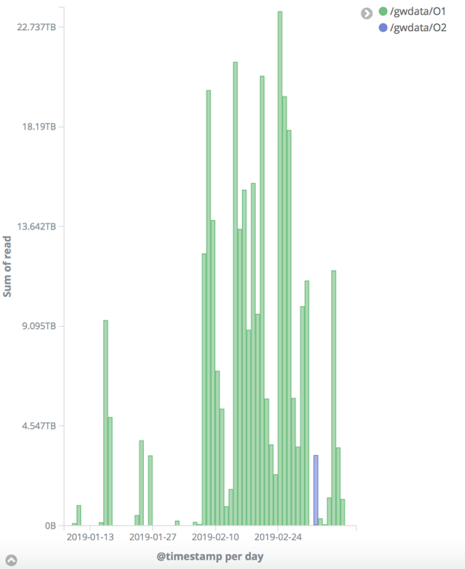 https://www.gw-openscience.org/projects/

Presently more than 50 scientific publications
And other activities, like:

- An iphone app (GW events)

- Artistic installation: Void
Amount of data downloaded since the beginning of the year
20 TB
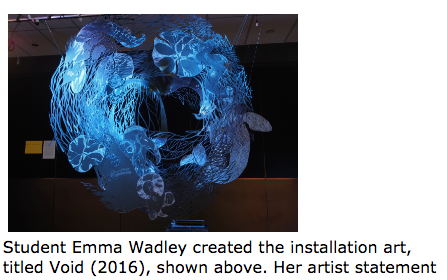 10 TB
Plot credit: A. Trovato, ASTERICS, March 2019